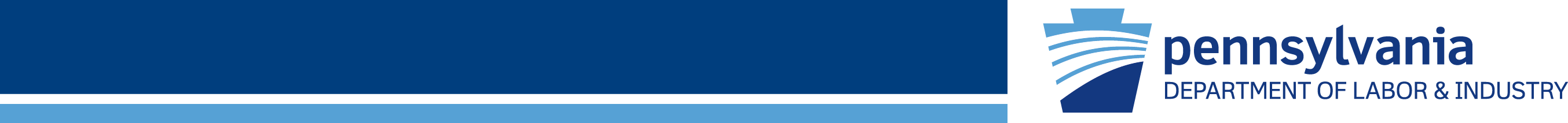 Process Safety Management
Bureau of Workers’ Comp
PA Training for Health & Safety (PATHS)
Process Safety Management
(PSM)
29 CFR 1910.119
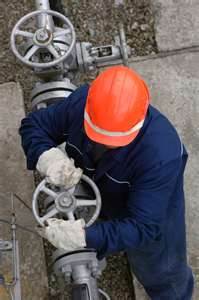 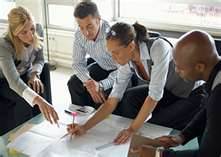 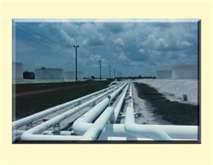 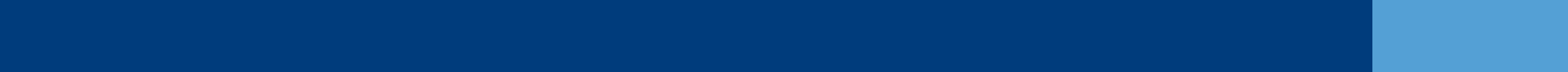 PPT-055-01
1
[Speaker Notes: 29 CFR 1910.119, Process safety management of highly hazardous chemicals, herein referred to as Process Safety Management or PSM.
The intent of this standard is to prevent or minimize the consequences of catastrophic releases of toxic, reactive, flammable, or explosive chemicals.
These releases may result in toxic, fire or explosion hazards.]
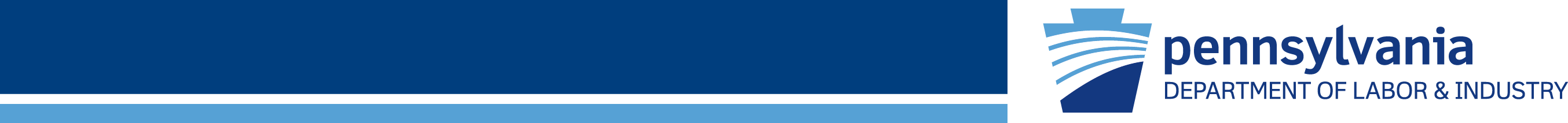 Topics
Terms

 Applicability & Exceptions

 Process Hazard Analysis

 Data & Evaluation

 Methods to Describe Systems
PPT-055-01
2
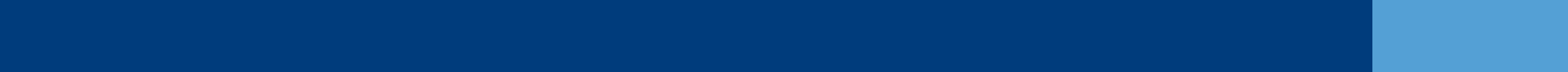 [Speaker Notes: Topics discussed include those shown;
Terms
Applicability and Exceptions
Process Hazard Analysis
Data and Evaluation
Methods to Describe Systems.]
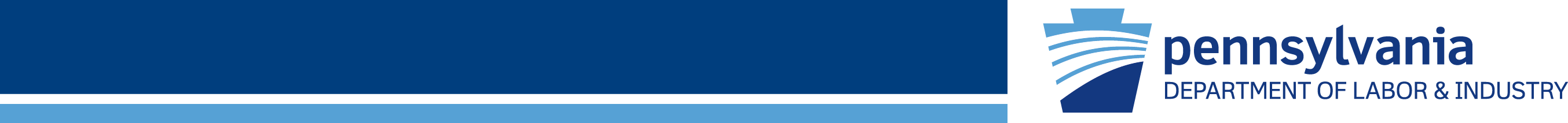 Topics
Steps for Each Operating Procedure

 Pre-Startup Review

 Incident Investigation

 Appendix A & B Contents

 Bibliography
PPT-055-01
3
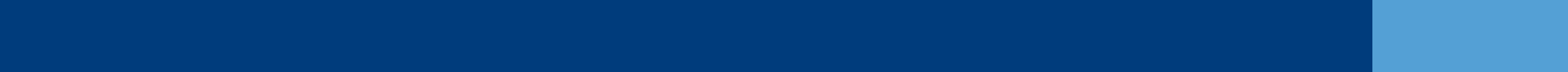 [Speaker Notes: Also discussed:

 Steps for Each Operating Procedure

 Pre-Startup Review

 Incident Investigation

 Appendix A & B Contents

 Bibliography]
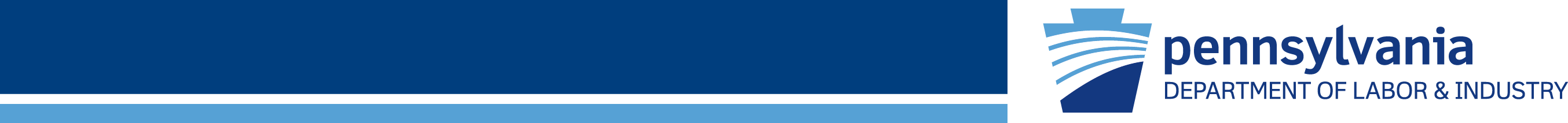 Terms
Catastrophic release:

 Major uncontrolled
  emission, fire, or
  explosion 
 Involves one or more
  highly hazardous
  chemicals
 Presents serious
  danger to employees
  in the workplace
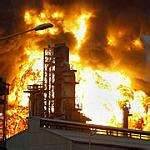 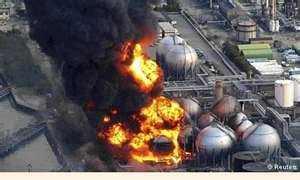 PPT-055-01
4
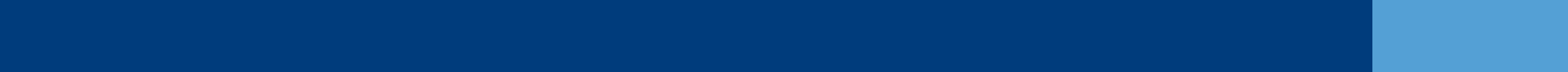 [Speaker Notes: A Catastrophic release:

 Major uncontrolled emission, fire, or explosion 
 Involves one or more highly hazardous chemicals
 Presents serious danger to employees in the workplace]
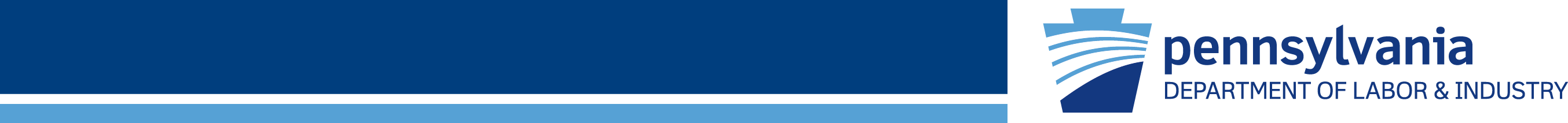 Terms
Highly hazardous chemical: a substance possessing toxic, reactive, flammable, or explosive properties and specified by section 1910.119(a)(1)
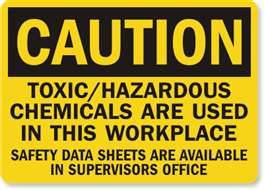 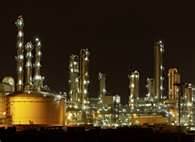 PPT-055-01
5
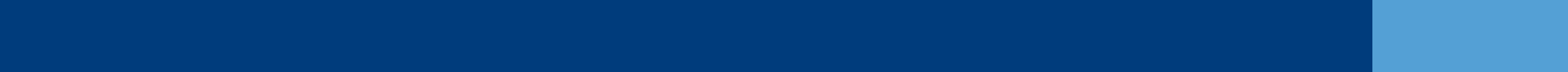 [Speaker Notes: A Highly hazardous chemical is defined by the standard as a substance possessing toxic, reactive, flammable, or explosive properties and specified by section 1910.119(a)(1)]
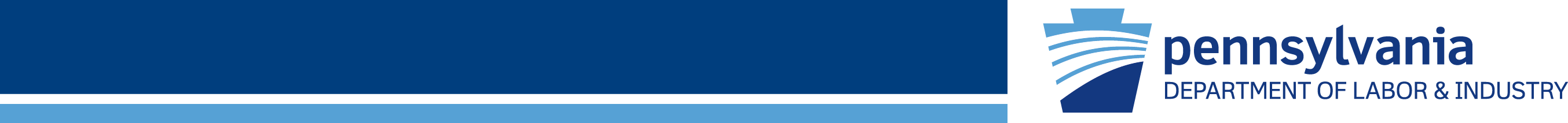 Process Safety Management
Process: 
Any activity involving a highly hazardous     chemical including use, storage, manufacturing, handling, or the on-site movement of such chemicals, or combination of these activities 
Any group of vessels that are interconnected, &
Separate vessels which are located such that a highly hazardous chemical could be involved in       a potential release 
All considered a single process
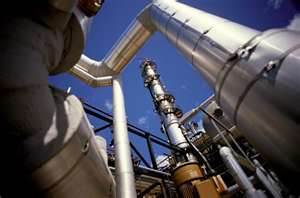 PPT-055-01
6
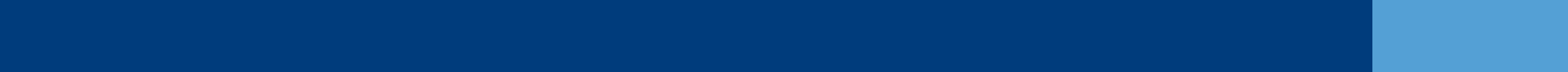 [Speaker Notes: Process: 
Any activity involving a highly hazardous chemical including use, storage, manufacturing, handling, or the on-site movement of such chemicals, or combination of these activities,
Any group of vessels that are interconnected, and
Separate vessels which are located such that a highly hazardous chemical could be involved in a potential release are considered a single process.]
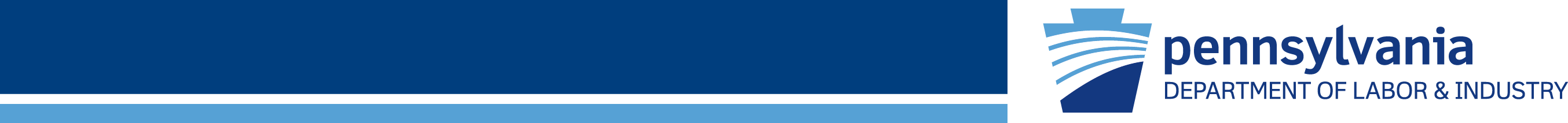 29 CFR 1910.119 Applies To
Chemicals addressed in 1910.119, Appendix A at their Threshold Quantities (TQs)
		
       Chemical Name	   	  CAS		 TQ
       Acetaldehyde	      	75-07-0	2500
       Acrolein (2-Propenal)	107-02-8	  150
     (View complete list of chemicals in Appendix A)

Process involving a chemical at or above the specified threshold quantities (TQs)
PPT-055-01
7
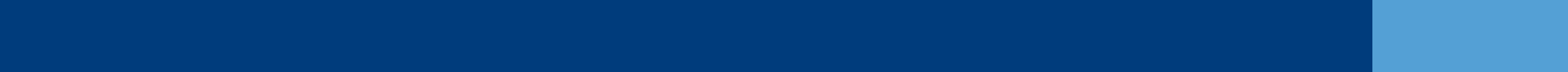 [Speaker Notes: Chemicals addressed in 1910.119, Appendix A at their Threshold Quantities (TQs)
		
       Chemical Name	   	  CAS	  TQ
       Acetaldehyde	      	75-07-0	2500
       Acrolein (2-Propenal)            107-02-8	  150
     (View complete list of chemicals in Appendix A)

Process involving a chemical at or above the specified threshold quantities (TQs)]
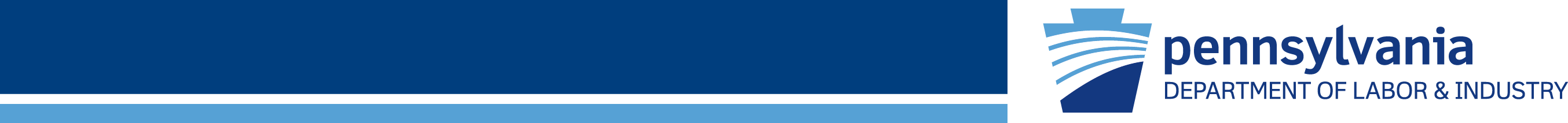 29 CFR 1910.119 Applies To
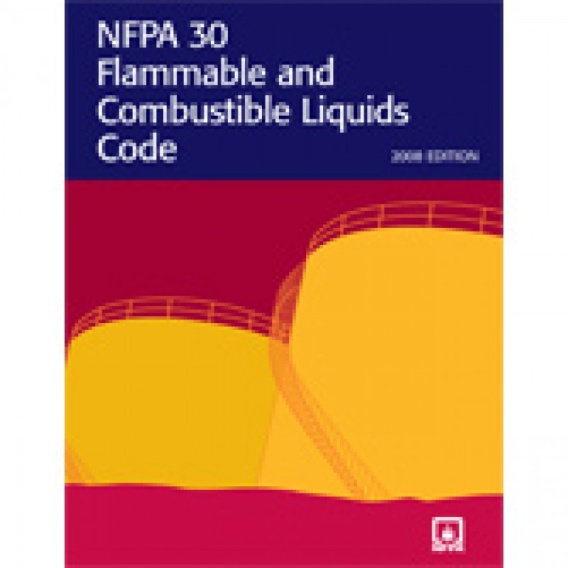 Category 1 Flammable Liquid (per 1910.1200) or

Flammable Liquid with flashpoint below 1000F on site at one location in a quantity of 10,000 lbs or more
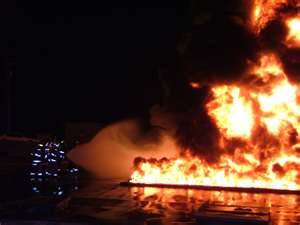 PPT-055-01
8
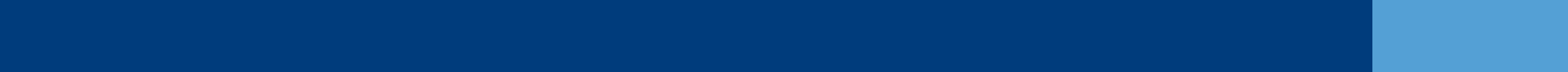 [Speaker Notes: Category 1 Flammable Liquid (per 1910.1200) or

Flammable Liquid with flashpoint below 1000F on site at one location in a quantity of 10,000 lbs or more

To determine total weight in containment, multiply the liquid’s specific gravity time the number of gallons. This will provide you with the weight of the liquid.
Example: Chemical has a specific gravity of .8 and 100 gallons are stored. By multiplying .8 x 100 gallons we have  80 pounds.
Note: The specific gravity of a liquid determines if is heavier than water or lighter. Water is assigned a specific gravity of 1.0, therefore a liquid having a specific gravity less than 1.0 is lighter than water and will float. Liquids having a number greater than 1.0 would be that many times heavier then water and will sink in a water medium.]
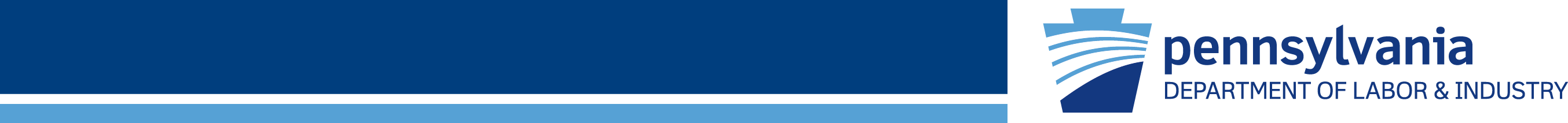 29 CFR 1910.119 Exceptions
29 CFR 1910.119 does NOT apply to:
Hydrocarbon fuels used solely for workplace consumption as a fuel not as part of a process containing another highly hazardous chemical
Flammable liquids with a flashpoint                  below 1000F stored in atmospheric                     tanks or transferred kept below                          their normal boiling point without                    benefit of chilling or refrigeration
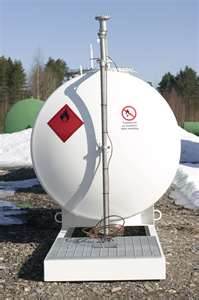 PPT-055-01
9
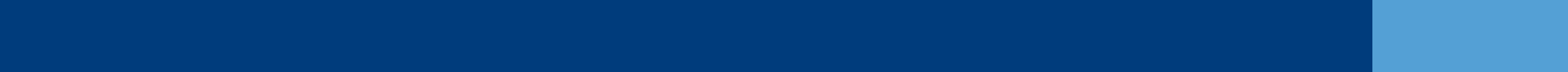 [Speaker Notes: The standard provides for exceptions.

29 CFR 1910.119 does NOT apply to:
Hydrocarbon fuels used solely for workplace consumption as a fuel not as part of a process containing another highly hazardous chemical
Flammable liquids with a flashpoint below 1000F stored in atmospheric tanks or transferred kept below their normal boiling point without                    benefit of chilling or refrigeration]
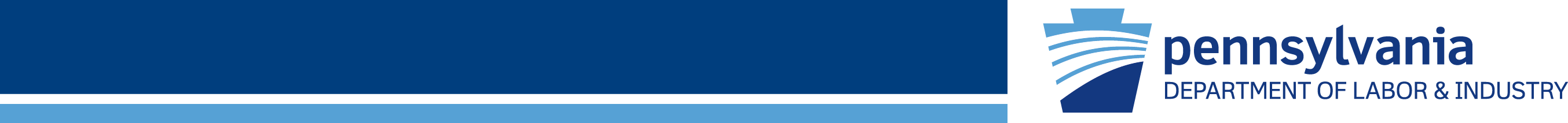 29 CFR 1910.119 Exceptions
Also does NOT apply to:
 Retail facilities
 Oil/gas well drilling or servicing operations
 Normally unoccupied remote facilities
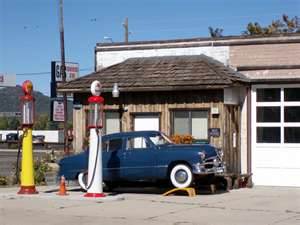 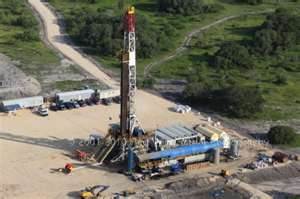 PPT-055-01
10
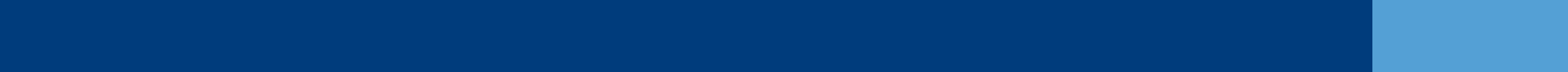 [Speaker Notes: Also the standard does NOT apply to:

 Retail facilities
 Oil/gas well drilling or servicing operations
 Normally unoccupied remote facilities]
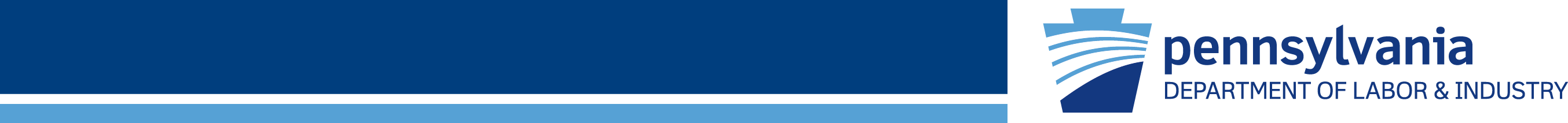 Purpose of Process Hazard Analysis
To plan against events
which will disrupt or
shutdown a process or
to allow a chemical to
escape its containment
and impact the plant, personnel and
community at large
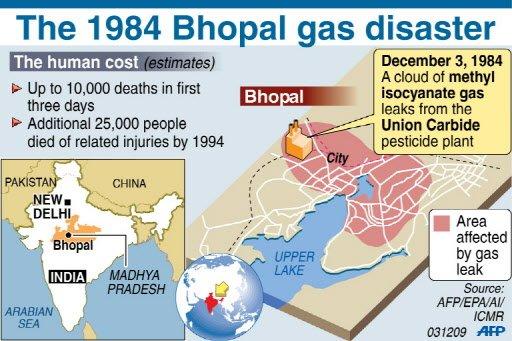 PPT-055-01
11
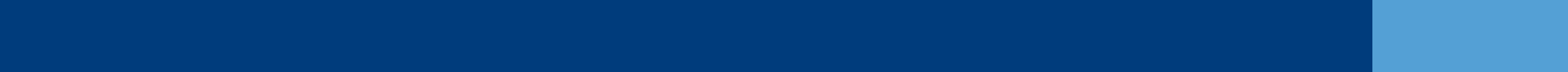 [Speaker Notes: One of the main purposes for Process Hazard Analysis (PHA) is due to historical events and their impact.
To plan against events which will disrupt or shutdown a process or to allow a chemical to
escape its containment and impact the plant, personnel and community at large.]
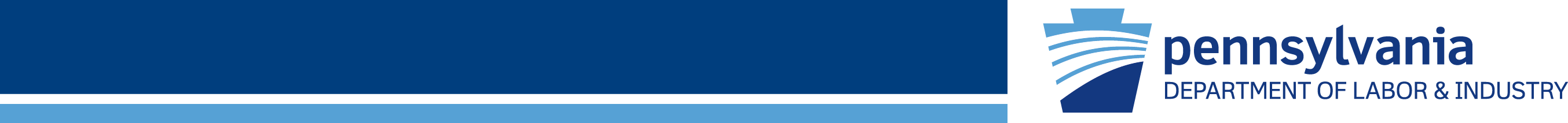 Planning
Through Anticipation or Historic Occurrence:
March 28, 1979, Middletown, Pennsylvania:  Although a horrendous event, lessons were learned which benefitted the entire nuclear generating community
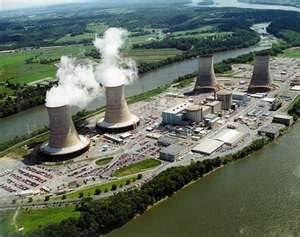 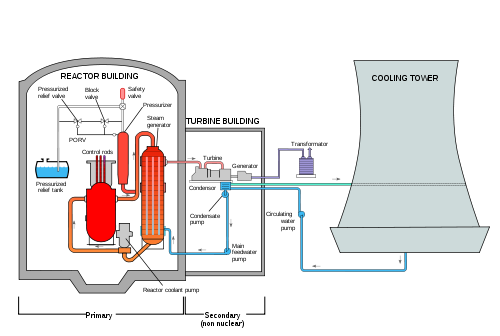 Three Mile Island Nuclear Power Station                             (TMI)
PPT-055-01
12
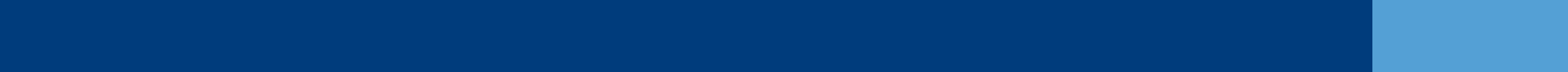 [Speaker Notes: Planning can result through Anticipation or Historic Occurrence:
March 28, 1979, Middletown, Pennsylvania:  Although a horrendous event, lessons were learned which benefitted the entire nuclear generating community.]
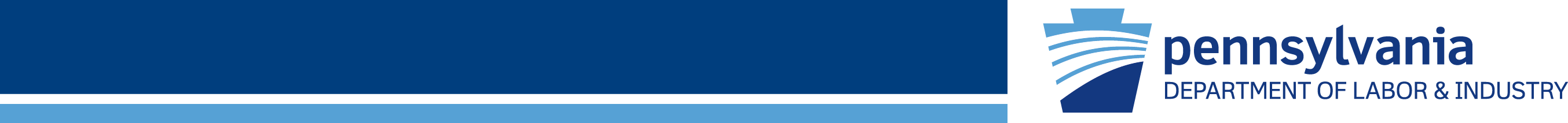 Process Hazard Analysis
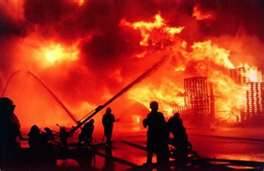 Anticipates events based on the chemicals used in storage and processes

To preclude uncontrolled releases or to minimize their severity if released
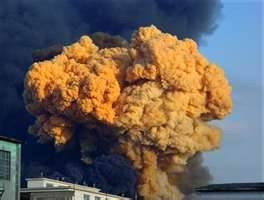 PPT-055-01
13
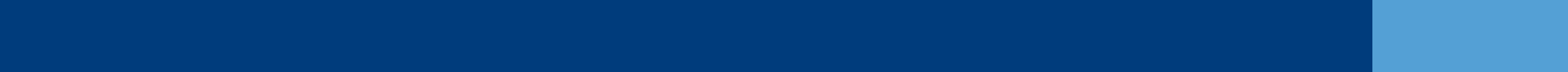 [Speaker Notes: The process hazard analysis anticipates events based on the chemicals used in storage and processes.

To preclude uncontrolled releases or to minimize their severity if released.]
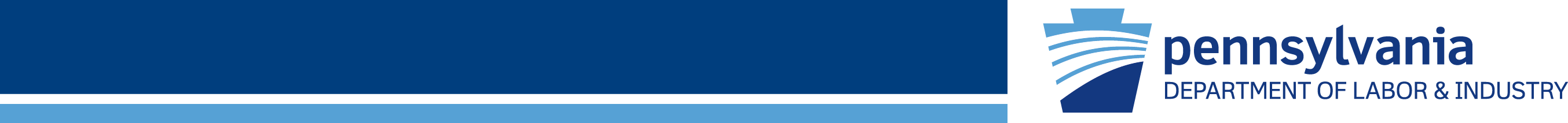 Process Hazard Analysis (PHA)
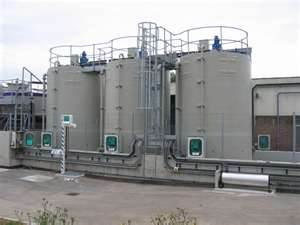 A method to determine plant or process chemical hazards and develop policies, procedures   and safeguards against emergencies which may occur
PPT-055-01
14
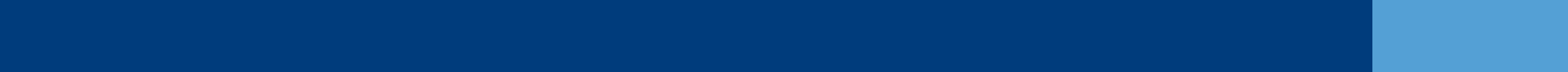 [Speaker Notes: A method to determine plant or process chemical hazards and develop policies, procedures and safeguards against emergencies which may occur.]
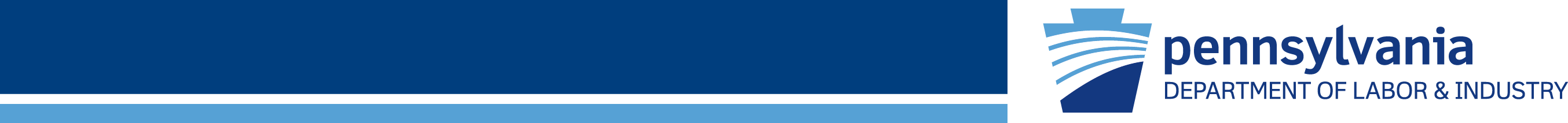 PHA Concept
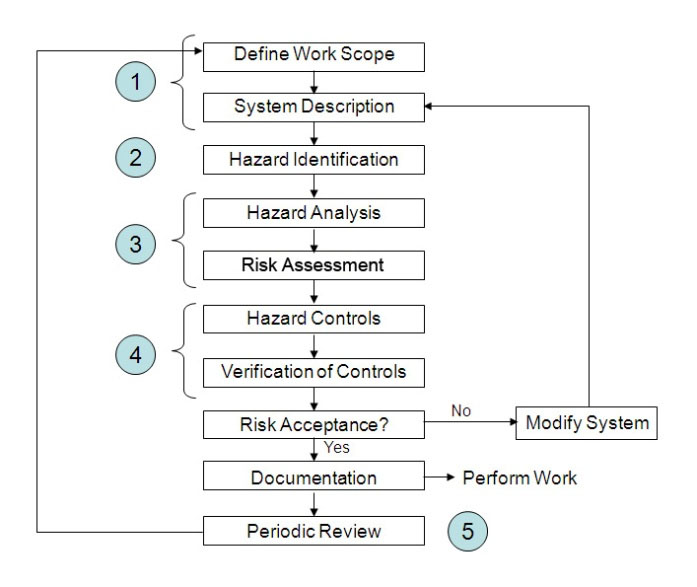 PPT-055-01
15
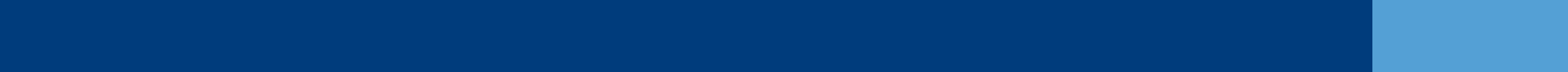 [Speaker Notes: The PHA Concept views the complete scope of a process.

1.The System and its description
2.Hazards identified with the process or system
3.An analysis and risk assessment
4.Methods to control the identified hazards as well as a means to verify the adopted controls
5.A review process to maintain the enacted controls.]
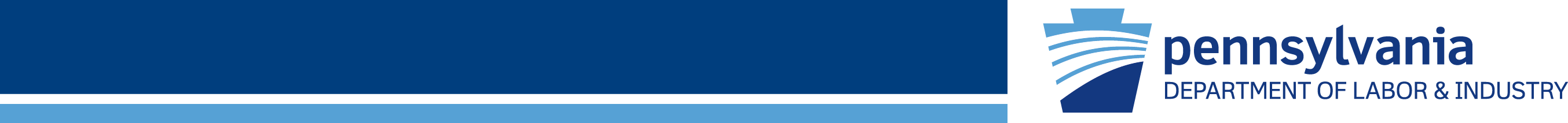 PHA: Employee Participation
Employers shall develop a written plan of  action for implementation of the employee  participation required by 1910.119(c)

 Employers consult with employees/their  representatives on conduct and development   of process hazards analyses (PHA)
PPT-055-01
16
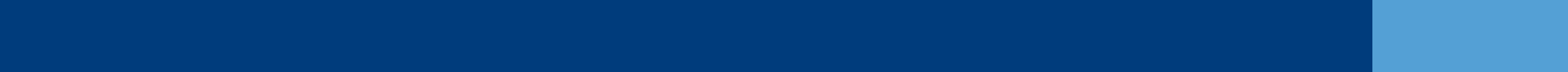 [Speaker Notes: The PHA is not exclusively for management. Employee participation is a must.

 Employers shall develop a written plan of action for implementation of the employee participation required by 1910.119(c)

 Employers consult with employees/their representatives on conduct and development of process hazards analyses (PHA)]
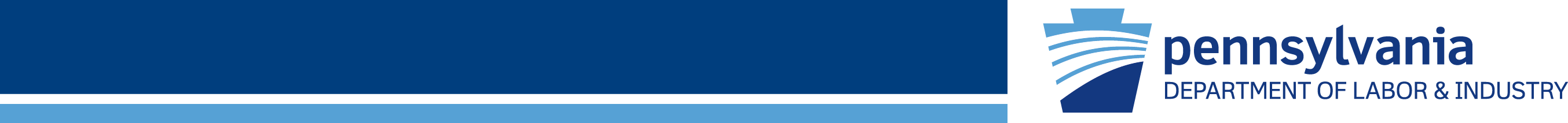 PHA: Employee Participation
Provide employees  and their representatives  access to PHA and all other  information required to be  developed under this  standard
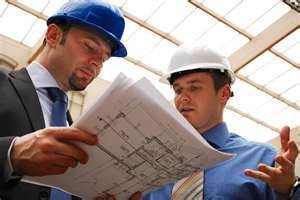 PPT-055-01
17
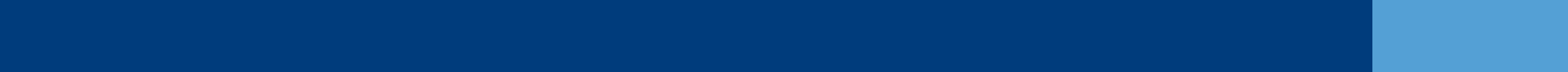 [Speaker Notes: Provide employees and their representatives access to PHA and all other information required to be developed under this standard.]
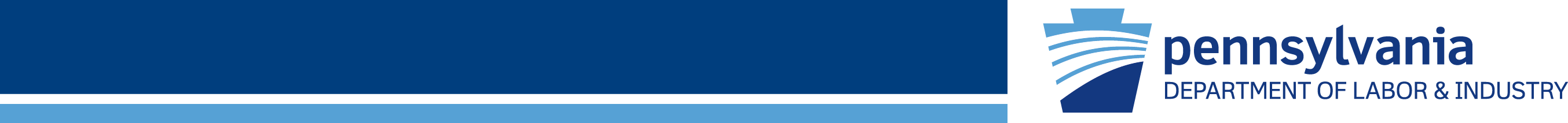 Process Safety Information
Employer: 
 Complete written process safety information  before conducting any PHA
 To identify/understand hazards posed by those  processes
 Include information concerning hazards of the  highly hazardous chemicals used or produced by  the process
 Information of the technology of the process
 Information of the equipment in the process
PPT-055-01
18
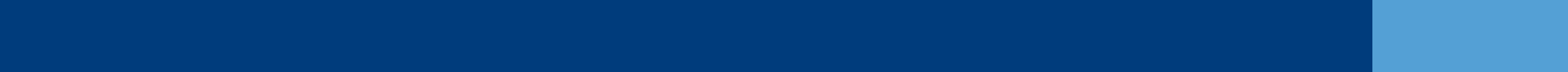 [Speaker Notes: Process safety information.
The Employer will:

 Complete written process safety information before conducting any PHA
 To identify/understand hazards posed by those processes
 Include information concerning hazards of the highly hazardous chemicals used or produced by the process
 Information of the technology of the process
 Information of the equipment in the process]
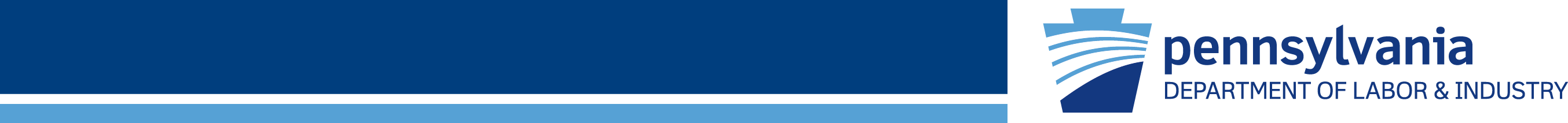 Data Evaluated for PHA
Highly Hazardous
Chemical Process
Information

 Toxicity 
 Permissible exposure  limits
 Physical data
 Reactivity data
 Corrosivity data
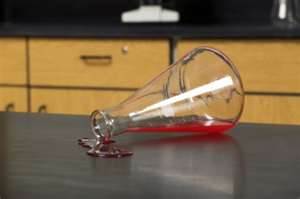 PPT-055-01
19
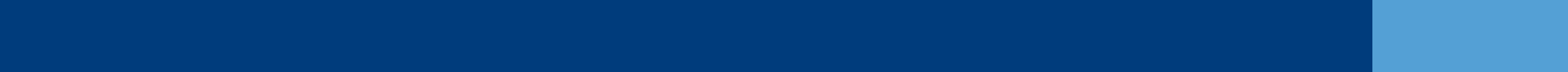 [Speaker Notes: Data evaluation.
Highly Hazardous Chemical Process Information will be evaluated to include:

 Toxicity 
 Permissible exposure limits
 Physical data
 Reactivity data
 Corrosivity data]
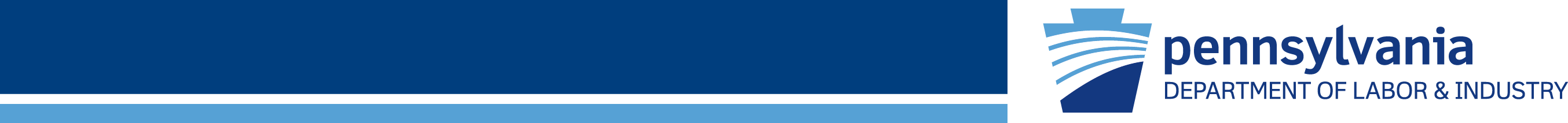 Data Evaluated for PHA
Thermal and chemical stability data
 Hazardous effects of inadvertent mixing of  materials
 Safety Data Sheets (SDS) per 29 CFR   1910.1200(g) may be used to comply
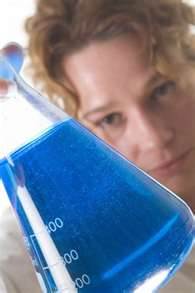 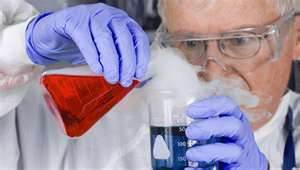 PPT-055-01
20
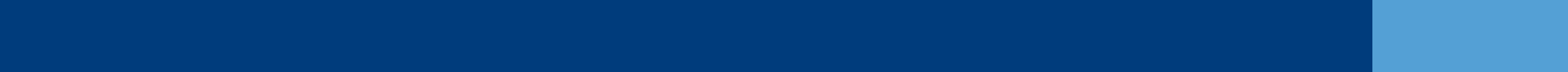 [Speaker Notes: Data evaluated includes,
Thermal and chemical stability data
 Hazardous effects of inadvertent mixing of materials
 Safety Data Sheets (SDS) per 29 CFR 1910.1200(g) may be used to comply.]
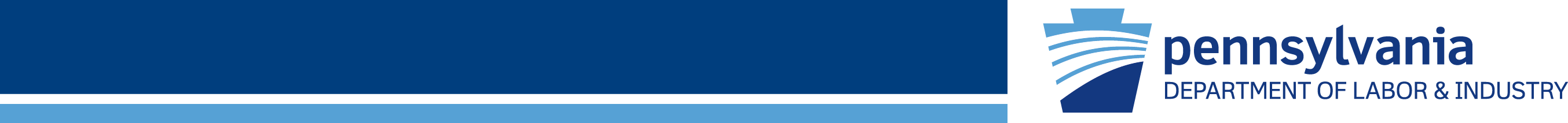 Technology Process Information
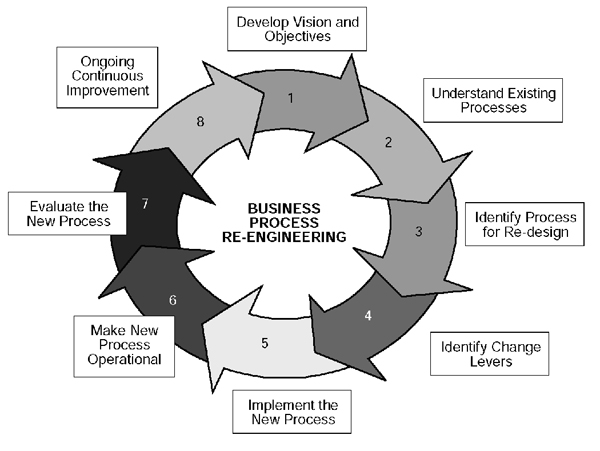 Graphic means which describe the workings of a process for purposes of emergency shutdown, maintenance and system restoration
PPT-055-01
21
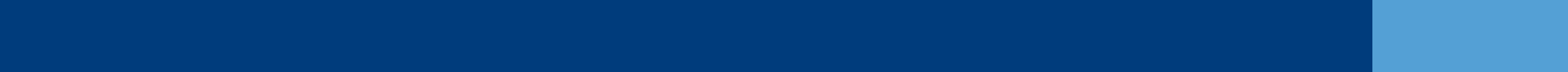 [Speaker Notes: There will also be technology process information which is a graphic means which describe the workings of a process for purposes of emergency shutdown, maintenance and system restoration]
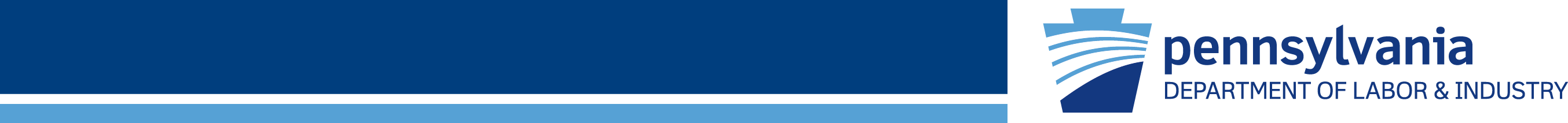 Methods to Describe Systems
Block flow diagram 
 Process flow diagram
 Piping and instrument  diagrams (P&IDs)



(Block & process diagrams
available in 29 CFR 1910.119,
Appendix B)
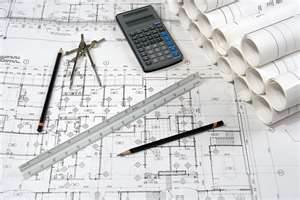 PPT-055-01
22
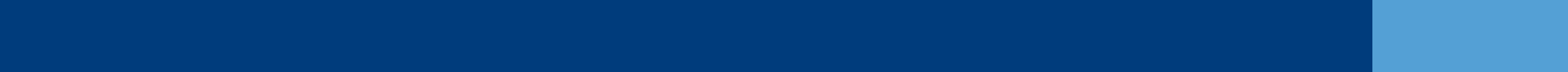 [Speaker Notes: Several acceptable methods exist by which systems can be described:

 Block flow diagram 
 Process flow diagram
 Piping and instrument diagrams (P&IDs)

(Block & process diagrams are available in 29 CFR 1910.119, Appendix B)]
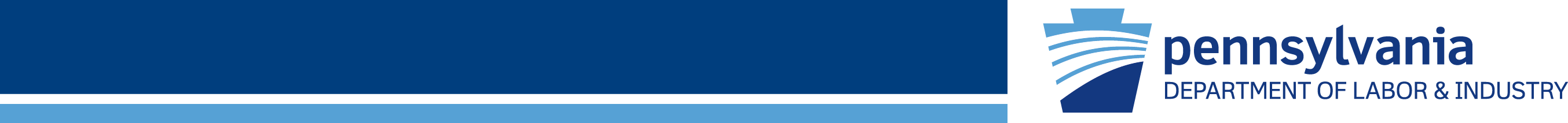 Block Flow Diagram
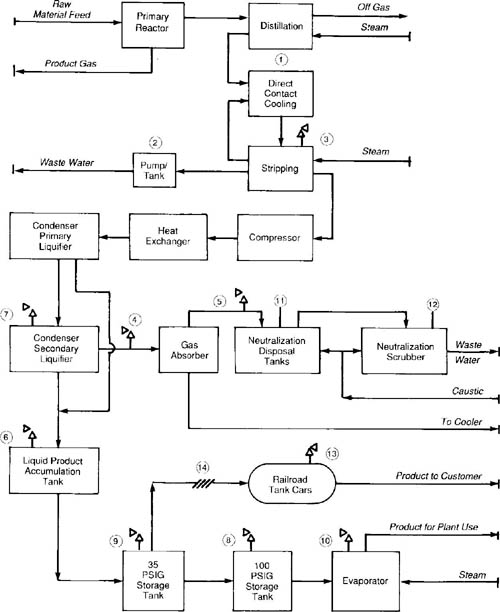 Elements:
 Simplified
 Major process   equipment
 Interconnecting flow  lines
 Flow rates
 Stream composition
 Temperatures and  pressures
PPT-055-01
23
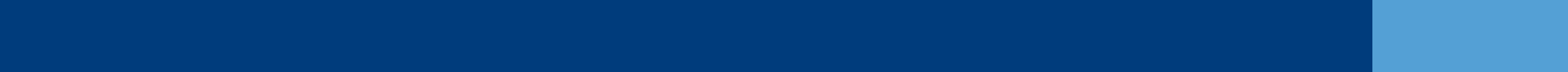 [Speaker Notes: The elements of a Block Flow Diagram would be,

 Major process equipment
 Interconnecting flow lines
 Flow rates
 Stream composition
 Temperatures and pressures]
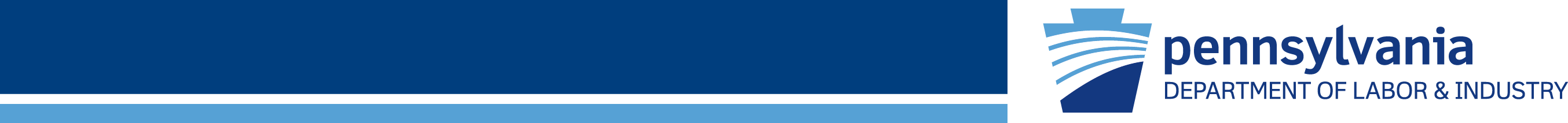 Process Flow Diagram
More complex:
 Main flow streams, valves 
 Temperatures and  pressures
 Feed and product lines
 Materials of construction
 Pump capacities &  pressure heads
 Major control loop  components
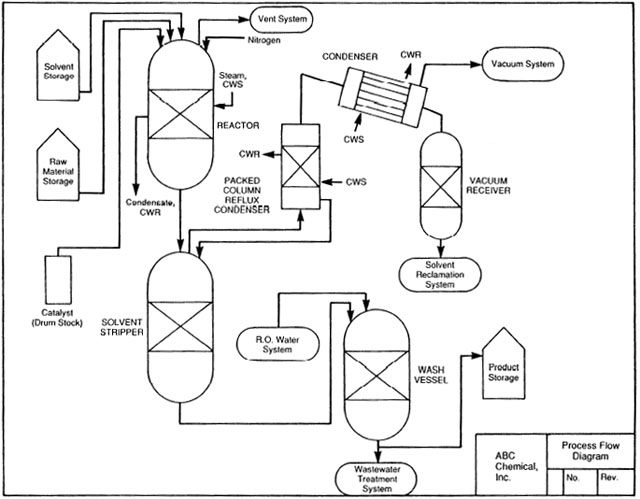 PPT-055-01
24
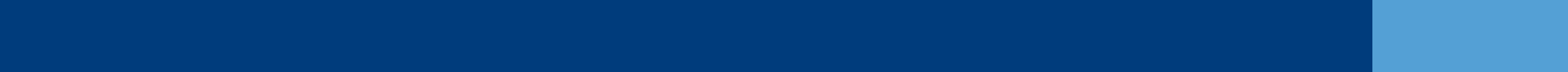 [Speaker Notes: A more complex Process Flow Diagram would include:

 Main flow streams, valves 
 Temperatures and pressures
 Feed and product lines
 Materials of construction
 Pump capacities & pressure heads
 Major control loop components]
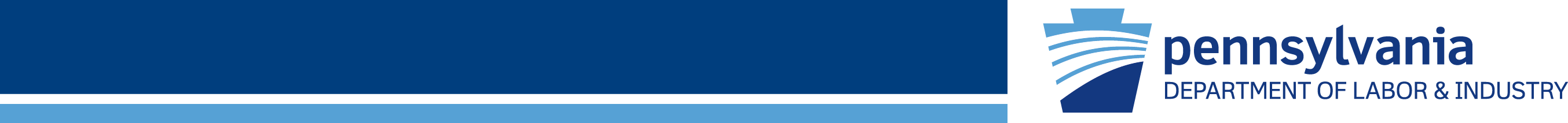 Piping & Instrument Diagrams
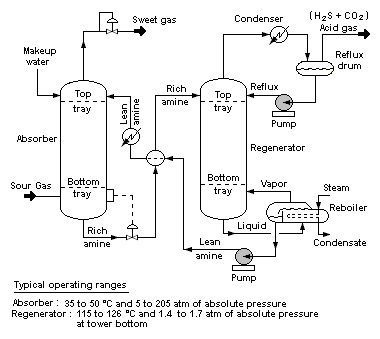 Also known as (P&IDs)
 Describe relationships  between equipment   and instrumentation
 Computer software   may be used
PPT-055-01
25
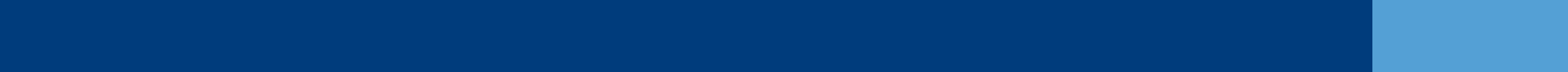 [Speaker Notes: Piping and instrument diagrams, also known as (P&IDs)
 Describe relationships between equipment and instrumentation. Computer software may be used for this aspect.]
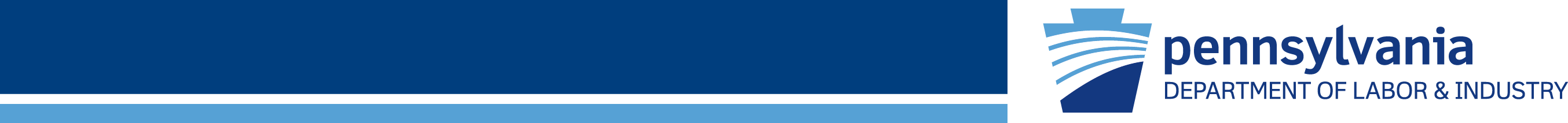 Information Technology
Viewed:
 Process chemistry
 Maximum intended inventory
 Safe upper and lower limits
 Temperatures
 Pressures
 Flows 
 Compositions
 Deviation consequences  affecting employee safety    and health
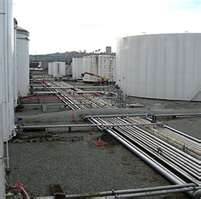 PPT-055-01
26
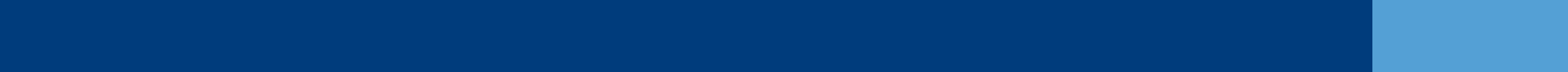 [Speaker Notes: Aspects of information technology which will be viewed encompass:

 Process chemistry
 Maximum intended inventory
 Safe upper and lower limits
 Temperatures
 Pressures
 Flows 
 Compositions
 Deviation consequences affecting employee safety and health]
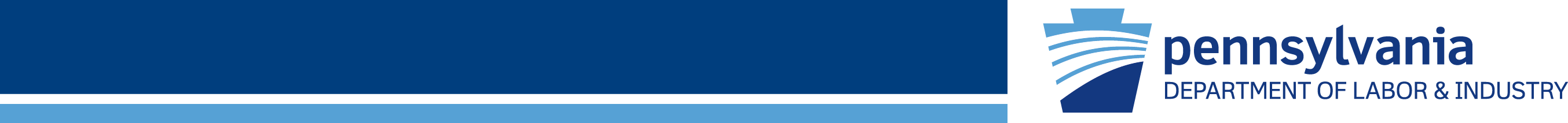 Information Technology
Where original  technical information  no longer exists

 Information may be  developed in  conjunction with the  PHA in sufficient  detail to support the  analysis
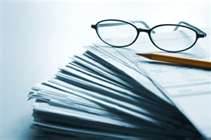 PPT-055-01
27
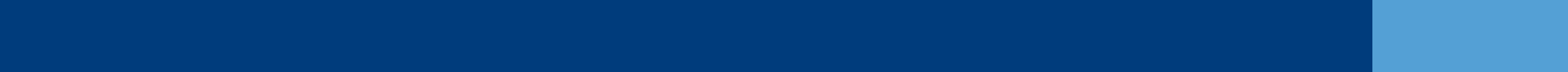 [Speaker Notes: Where original technical information no longer exists, information may be developed in conjunction with the PHA in sufficient detail to support the analysis.]
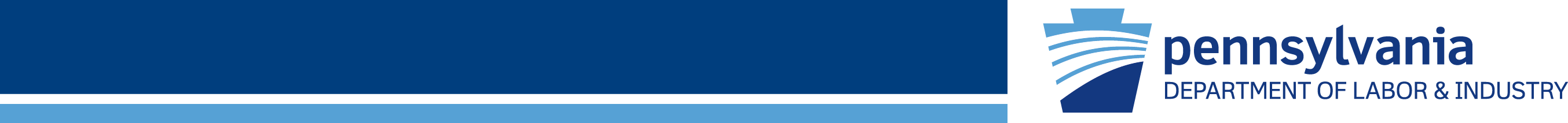 Equipment in the Process
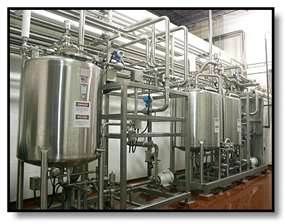 Include:
 Materials of  construction
 Piping and instrument  diagrams (P&IDs)
 Electrical classification
 Relief system design  and design basis
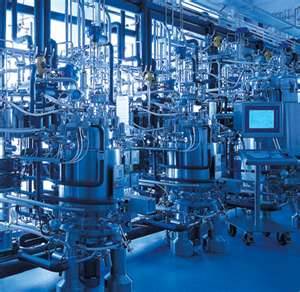 PPT-055-01
28
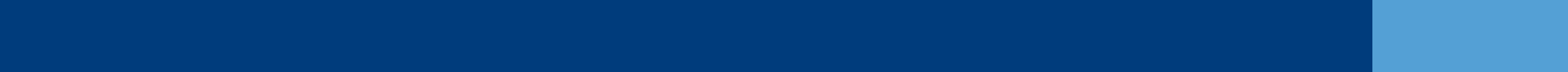 [Speaker Notes: Part of the analysis looks at:

 Materials of construction
 Piping and instrument diagrams (P&IDs)
 Electrical classification
 Relief system design and design basis]
Equipment in the Process
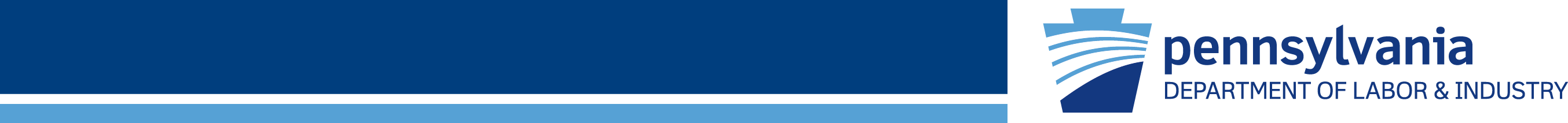 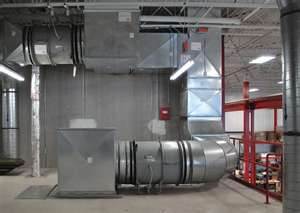 Ventilation system design
 Design codes and  standards employed 
 Material and energy  balances for processes  built after May 26, 1992
 Safety systems (interlocks,  detection or suppression  systems)
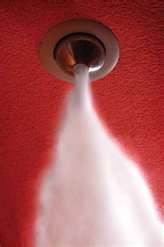 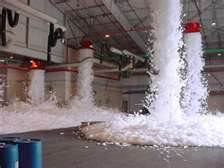 PPT-055-01
29
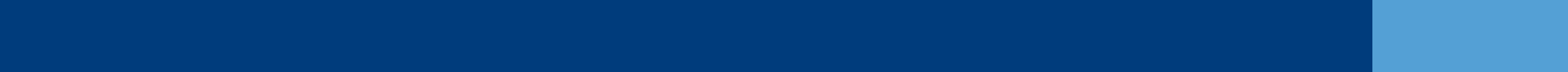 [Speaker Notes: Also viewed:
 Ventilation system design
 Design codes and standards employed 
 Material and energy balances for processes built after May 26, 1992
 Safety systems (interlocks, detection or suppression systems)]
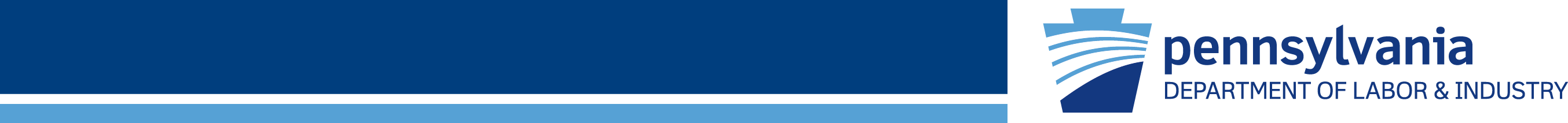 Employer Shall Document
Equipment complies with  recognized and generally  accepted good engineering  practices
 For existing equipment  designed and constructed per  codes, standards, or practices  no longer in general use,  determine and document it is: 
 Designed, 
 Maintained, 
 Inspected, 
 Tested, and 
 Operating in a safe manner
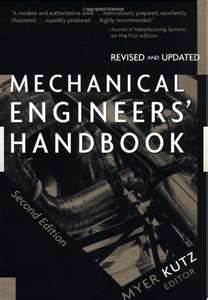 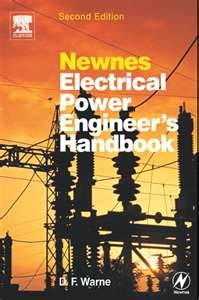 PPT-055-01
30
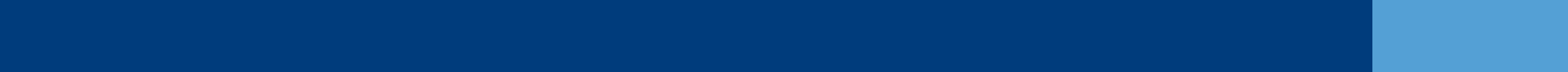 [Speaker Notes: Everything viewed will be documented to verify that equipment complies with recognized and generally accepted good engineering practices
 For existing equipment designed and constructed per codes, standards, or practices no longer in general use, determine and document it is: 
 Designed, 
 Maintained, 
 Inspected, 
 Tested, and 
 Operating in a safe manner]
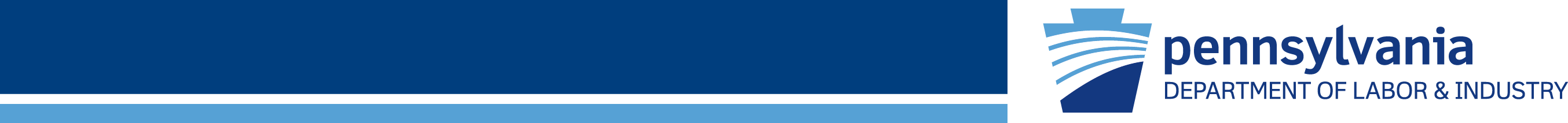 Process Hazard Analysis
PHA on processes covered by this standard
 Appropriate to the complexity of the process shall  identify, evaluate and control the hazards involved
 Determine and document the priority order for  conducting PHA based on extent of: 
 Process hazards
 Number of potentially                                                        affected employees
 Age of process 
 Operating history of process
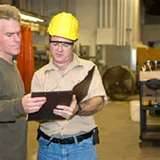 PPT-055-01
31
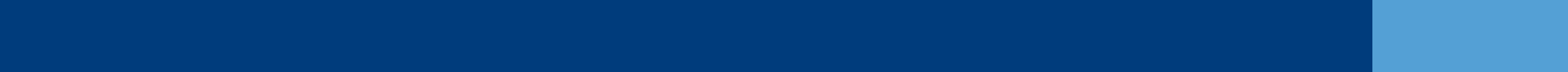 [Speaker Notes: The Process Hazard Analysis (PHA) dealing with processes covered by this standard must be appropriate to the complexity of the process shall  identify, evaluate and control the hazards involved
 Determine and document the priority order for conducting PHA based on extent of: 
 Process hazards
 Number of potentially affected employees
 Age of process 
 Operating history of process]
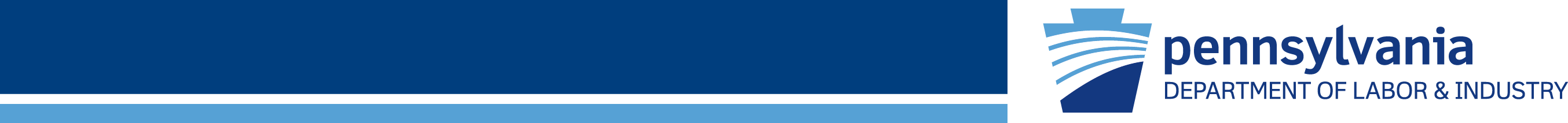 PHA Time Lines
Shall be conducted as soon as possible but no  later than (NLT):

	NLT			Initial Process completed by 
	25%				May 26, 1994
	50%				May 26, 1995
	75%				May 26, 1996
   	Completed by			May 26, 1997

 After May 26, 1987 - Acceptable if requirements  of initial PHA are met
PPT-055-01
32
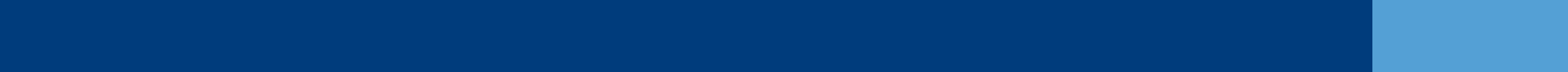 [Speaker Notes: The original standard had phase-in dates established. 
Facilities originating after the final phase would have an acceptable program is requirements of the initial PHA are met.
“After May 26, 1987…” intent: If an employer at the time had a relatively recent PHA (no older than May 26, 1987) they could consider that their initial PHA. If they had a PHA that had been completed earlier than May 26, 1987, they would need to start over from scratch with a completely new initial PHA.”]
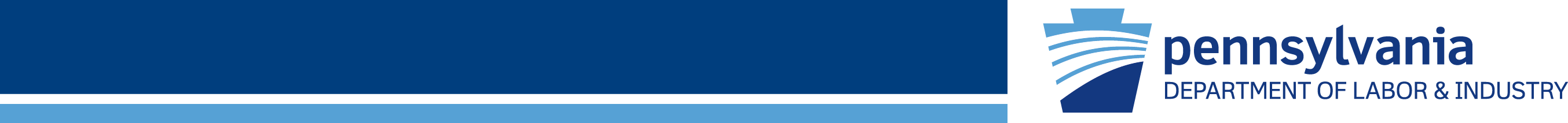 Process Hazard Evaluation
Methods used to determine and evaluate hazards:
 
 What If
 Checklist
 What If/Checklist
 HAZOP (Hazard & Operability Study)		
 FMEA (Failure Mode & Effects Analysis)
 Fault Tree Analysis
 An Appropriate Equivalent Methodology
PPT-055-01
33
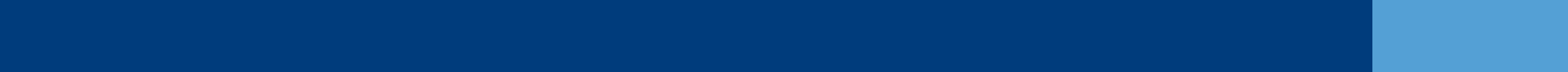 [Speaker Notes: A Process Hazard Evaluation may be implemented using a variety of methods. Some include:

 What If
 Checklist
 What If/Checklist
 HAZOP (Hazard & Operability Study)		
 FMEA (Failure Mode & Effects Analysis)
 Fault Tree Analysis
 An Appropriate Equivalent Methodology]
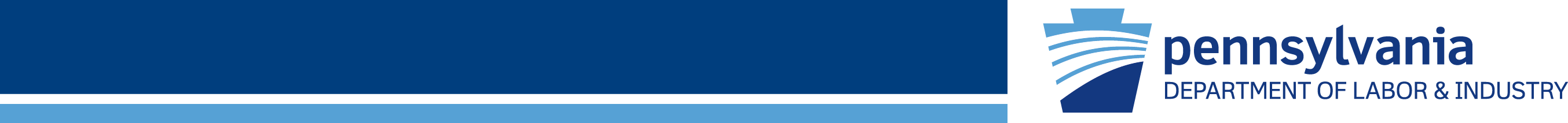 What If
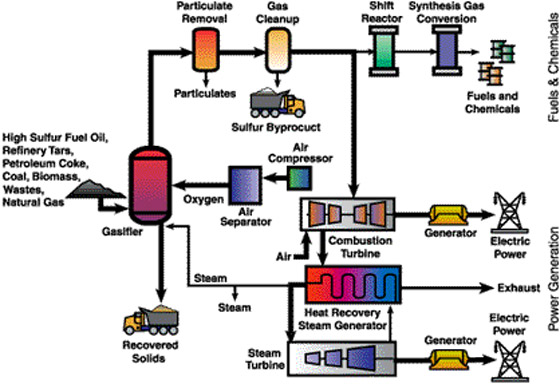 Through developed questions and answers, the effects of component failures or process errors are evaluated
PPT-055-01
34
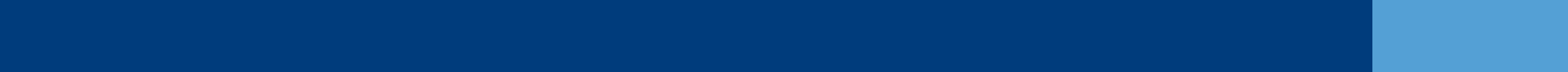 [Speaker Notes: The “What If” method.
Through developed questions and answers, the effects of component failures or process errors are evaluated.]
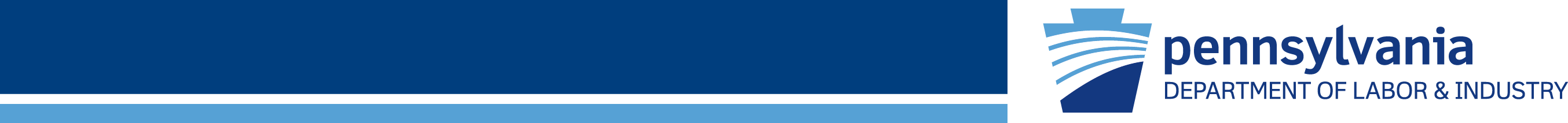 Checklist
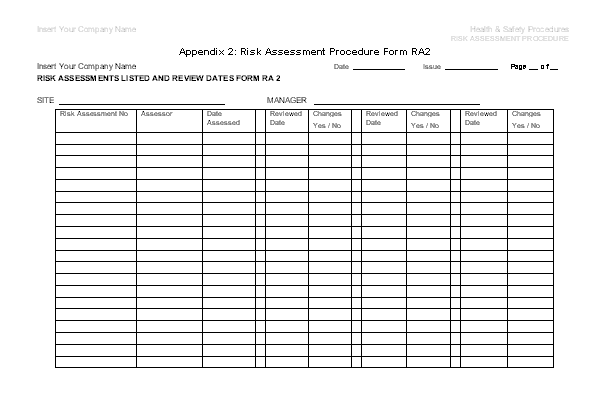 As the term implies,  checklists are used for  various aspects of the  process
 Audit of operators
 Equipment and  construction issues
 Maintenance records
 Others as determined
PPT-055-01
35
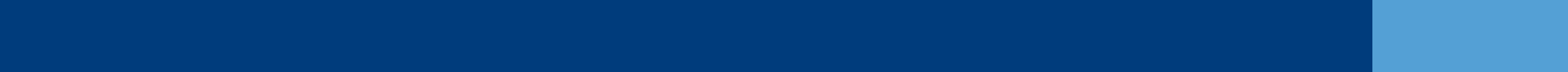 [Speaker Notes: A checklist, as the term implies, is used for various aspects of the process under view. Checklists can be used for:
 Audit of operators
 Equipment and construction issues
 Maintenance records
 Others as determined]
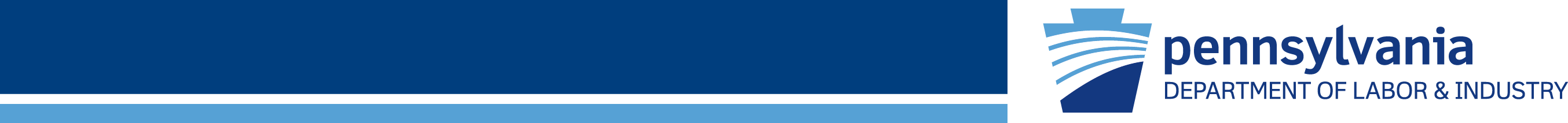 What If/Checklist
Team members evaluate the overall operation by   topic area
 Individuals then specifically study such areas as:
Material hazards
Process hazards
Policies and procedures
Equipment/instrument design
 Generating the “what if” questions in a checklist   fashion
PPT-055-01
36
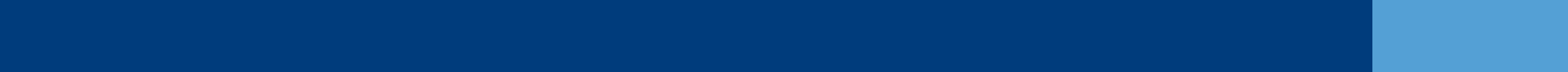 [Speaker Notes: The “What If/Checklist” has the team members of the evaluation group look at the overall operation by topic area.

 Individuals then specifically study such areas as:
Material hazards
Process hazards
Policies and procedures
Equipment/instrument design

 Generating the “what if” questions in a checklist fashion]
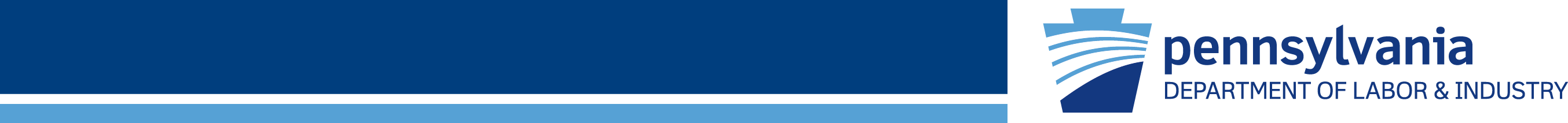 What if Checklist
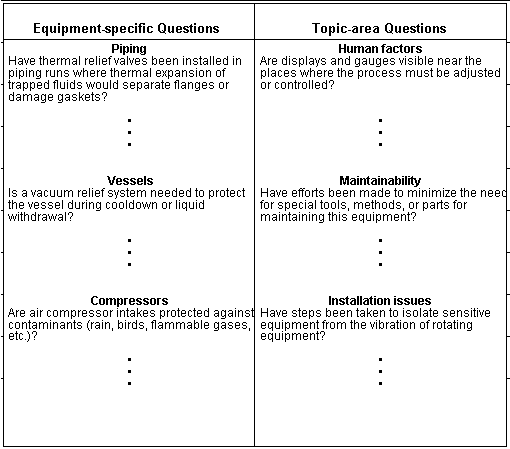 PPT-055-01
37
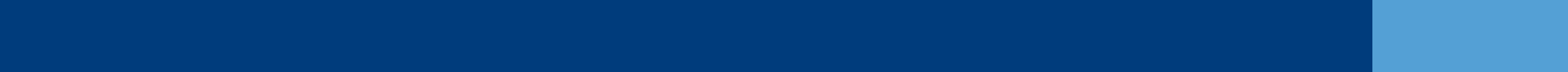 [Speaker Notes: The above slide shows an example of a “What if Checklist.”]
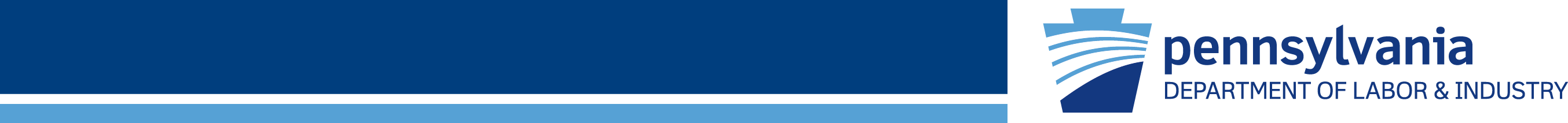 Hazard & Operability Study
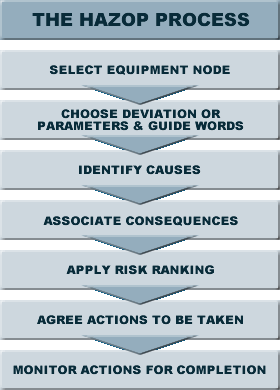 Also called HAZOP
 Determination of  deviation from their  design basis
 Diagrams of the  facility’s piping,  electrical system and  instrumentation can  be used
PPT-055-01
38
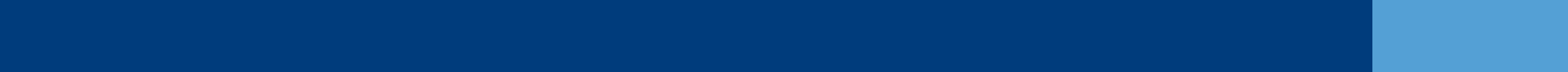 [Speaker Notes: The Hazard and Operability Study, also called HAZOP, 
 Makes a determination of deviation from their design basis.
 Diagrams of the facility’s piping, electrical system and instrumentation can be used.]
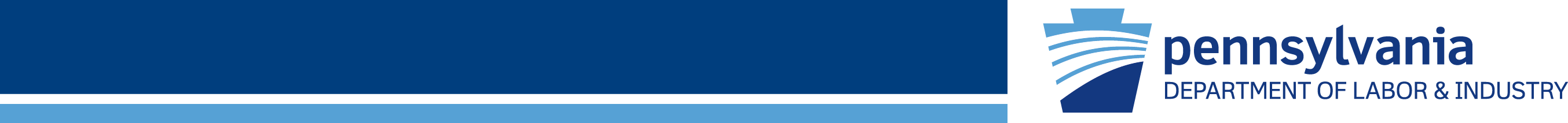 Failure Mode & Effects Analysis (FMEA)
Component failure study
 Analyzed would be:
 Mode of failure
 Consequences
 Designation of classification                                            of failure
 Likely failure probability
 How a failure would be                                                 detected
 How such a failure could                                                      be compensated
 Single as well as multiple failures could also be  considered in planning
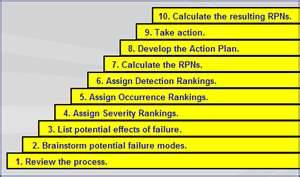 *RPN=Risk Priority Number
PPT-055-01
39
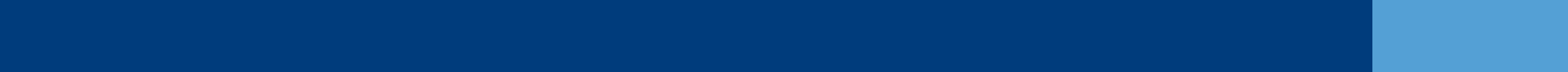 [Speaker Notes: The Failure Mode and Effects Analysis (FMEA),

 Is a component failure study.
 Analyzed would be:
 Mode of failure
 Consequences
 Designation of classification of failure
 Likely failure probability
 How a failure would be detected
 How such a failure could be compensated.
 Single as well as multiple failures could also be considered in planning.]
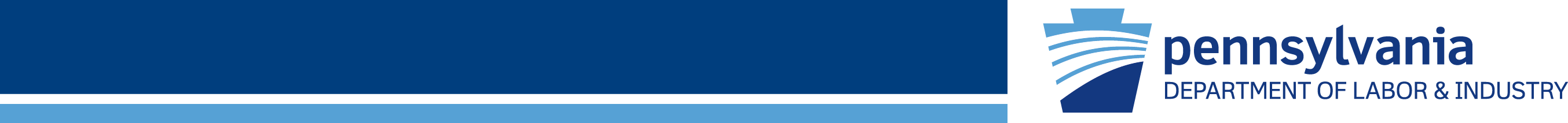 FMEA Risk Priority Number (RPN)
Risk Priority Number assigned to assist in  prioritizing failure modes in a process

 Assigned by the PHA team during planning

 RPNs range from 1 (best) to 1,000 (worst)

 Formula used:
				(S x O x D) = RPN

www.fmea-fmeca.com/fmea-rpn.html
PPT-055-01
40
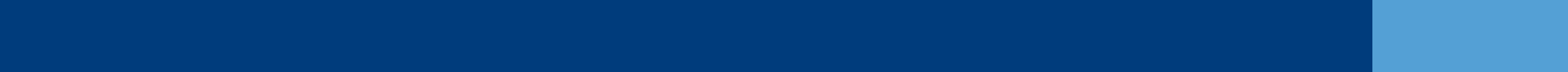 [Speaker Notes: A FMEA Risk Priority Number (RPN) can be assigned to assist in prioritizing failure modes in a process.
 This number can be assigned by the PHA team during planning to prioritize their planning.

 RPNs range from 1 (best) to 1,000 (worst).

 The formula used is:
				(S x O x D) = RPN]
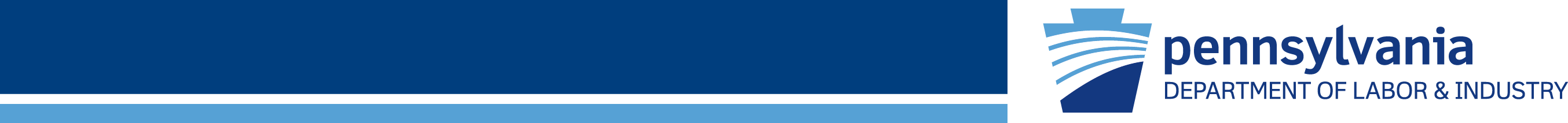 FMEA RPN
(S x O x D) = RPN
Where:
 S=severity assigned relative to the effect  perceived

 O=Occurrence of likelihood that the cause will  produce the failure mode

 D=Detection is effectiveness of controls to  prevent/detect the cause of the failure mode  before the failure results
PPT-055-01
41
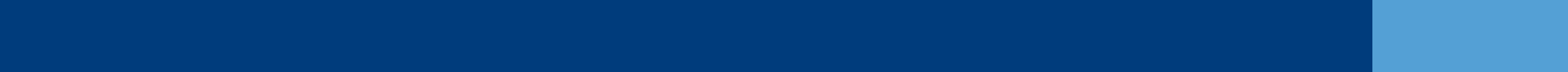 [Speaker Notes: (S x O x D) = RPN

Where:

 S=severity assigned relative to the effect perceived

 O=Occurrence of likelihood that the cause will produce the failure mode

 D=Detection is effectiveness of controls to prevent/detect the cause of the failure mode before the failure results]
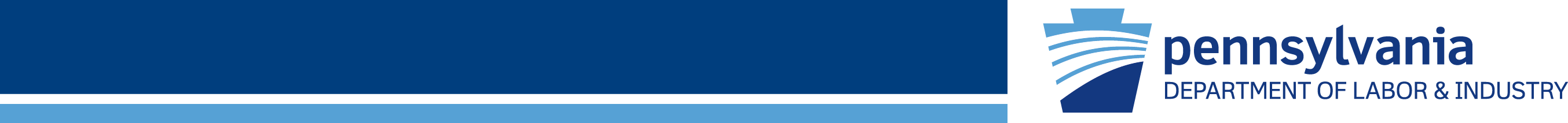 FMEA RPN Example
Examples:
			S  x   O  x  D  =  RPN
System #1  	5  x  10  x  3  =  150
System #2		3  x    3  x  3  =    27
System #3		2  x    2  x  2  =     8

 System #1 has a higher number, but System #3 may  be more important to the overall operation
 Once RPNs are determined, always address the high  severity failure modes no matter their RPNs
 This RPN ranking assists in the overall planning process
PPT-055-01
42
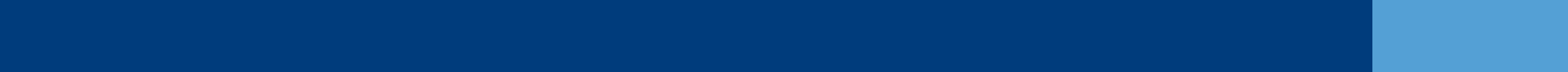 [Speaker Notes: Examples:
		S  x   O  x  D  =  RPN
System #1  	5  x  10  x  3  =  150
System #2		3  x    3  x  3  =    27
System #3		2  x    2  x  2  =     8

 System #1 has a higher number, but System #3 may be more important to the overall operation.
 Once RPNs are determined, always address the high severity failure modes no matter what their RPNs.
 This RPN ranking assists in the overall planning process.]
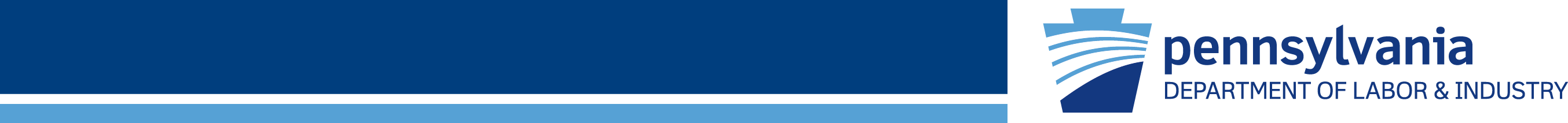 Failure Mode & Effects
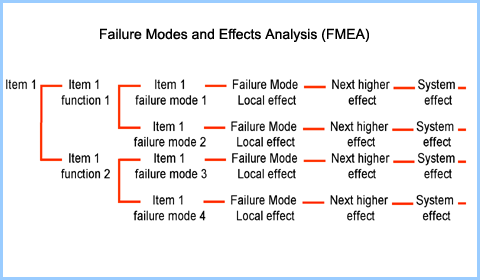 PPT-055-01
43
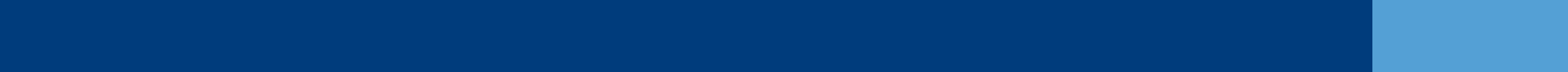 [Speaker Notes: This logic diagram shows how the failure mode and effects would be analyzed.]
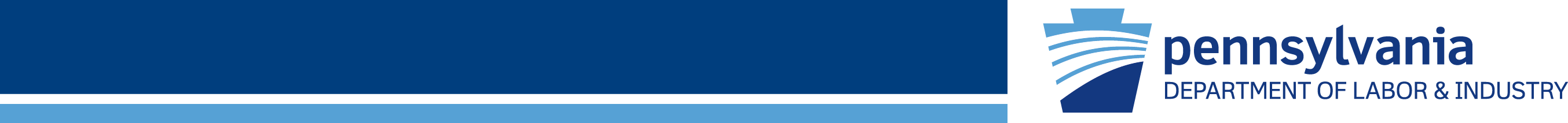 Fault Tree Analysis
Views potential event sequences which may  result in an incident
 Diagram looks like a tree
 Each branch lists sequence of events (failures)  for different paths to the end event
 Probabilities assigned to each event then used  to determine the statistical probability to the  end event which is posed
 An appropriate equivalent methodology may  also be adopted for use
PPT-055-01
44
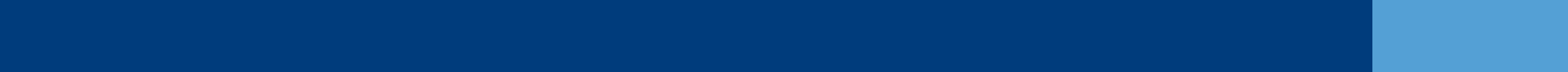 [Speaker Notes: The Fault Tree Analysis views potential event sequences which may result in an incident.

 Diagram looks like a tree.
 Each branch lists sequence of events (failures) for different paths to the end event.
 Probabilities assigned to each event then used to determine the statistical probability to the end event which is posed.
 An appropriate equivalent methodology may also be adopted for use.]
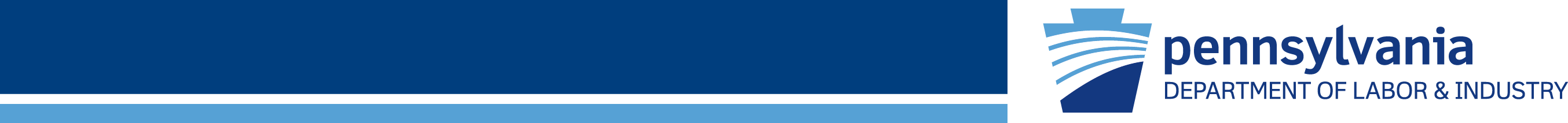 Fault Tree Analysis
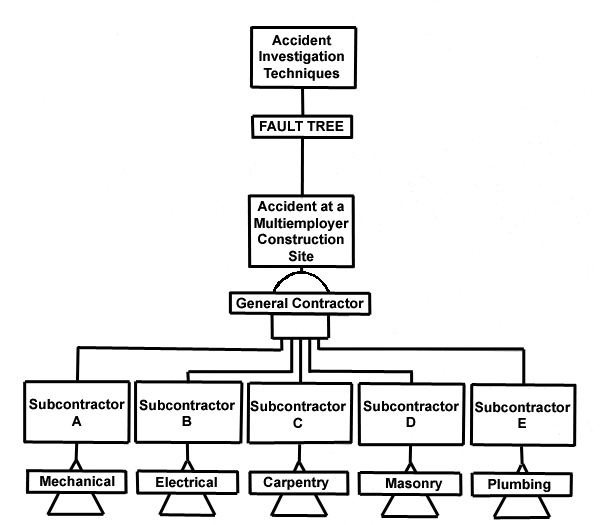 PPT-055-01
45
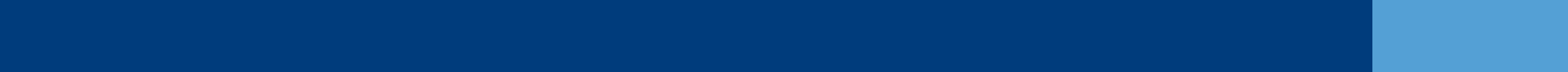 [Speaker Notes: The Fault Tree Analysis includes all segments which may cause, contribute to or be effected by an incident.]
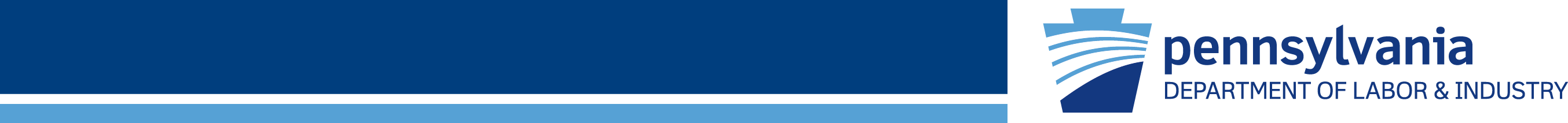 Appropriate Equivalent Methodology
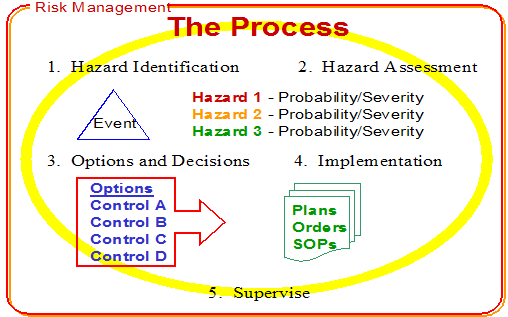 PPT-055-01
46
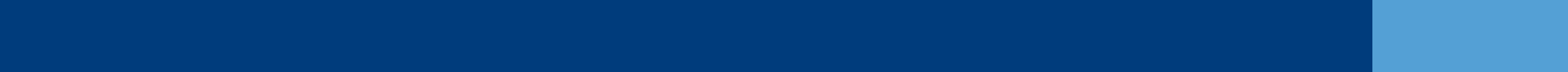 [Speaker Notes: Risk Management provides an appropriate equivalent methodology for analysis.]
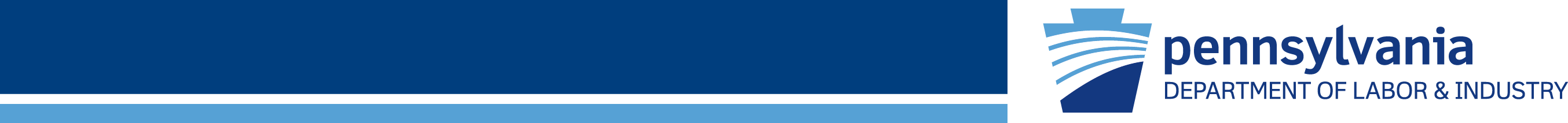 PHA Shall Address
Hazards of the process
 Previous incident with  likely potential of  catastrophic  consequences
 Engineering &  administrative controls  applicable to hazards
 Consequences of  engineering & administrative  control failures
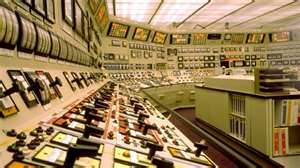 PPT-055-01
47
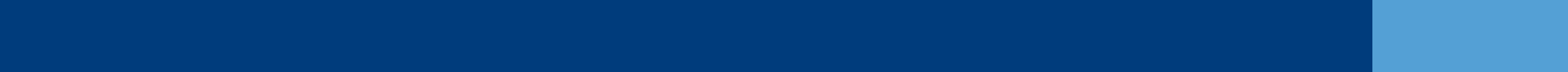 [Speaker Notes: Process Hazard Analysis (PHA) addresses:

 Hazards of the process.
 Previous incident with likely potential of catastrophic consequences.
 Engineering & administrative controls applicable to hazards.
 Consequences of engineering & administrative control failures.]
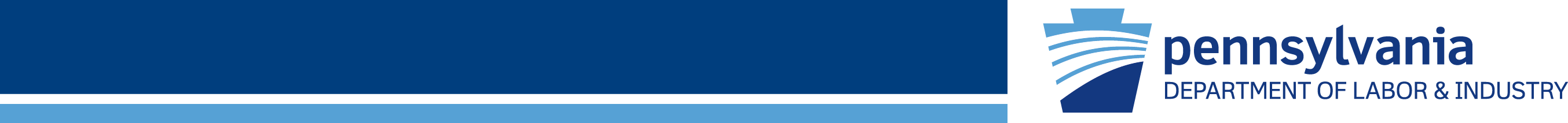 PHA Shall Address
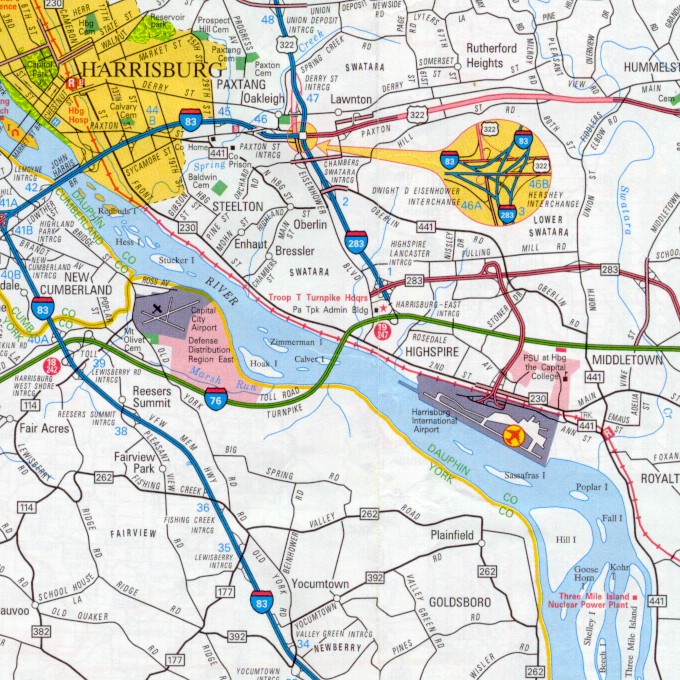 Facility siting
 Human factors
 Qualitative evaluation  of possible safety and  health effects of  failure of controls on  employees
PPT-055-01
48
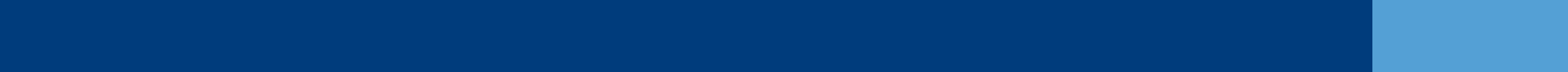 [Speaker Notes: PHA will also address such topics as:

 Facility siting.
 Human factors.
 Qualitative evaluation of possible safety and health effects of failure of controls on employees.]
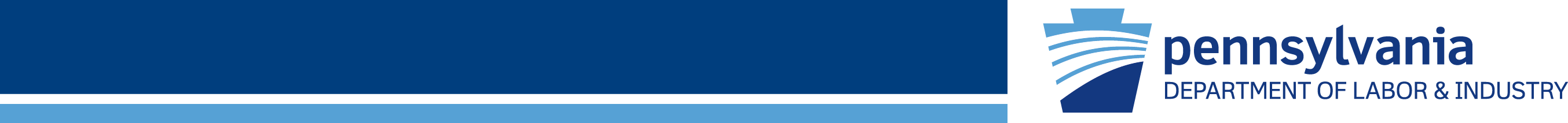 Employer’s System
Address team’s findings  and recommendations
 Assure team’s  recommendations are  resolved
 Document resolution
 Document needed  actions
 Complete actions as soon  as possible
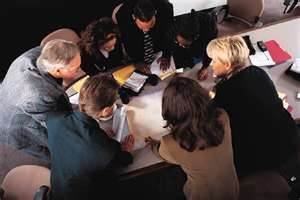 PPT-055-01
49
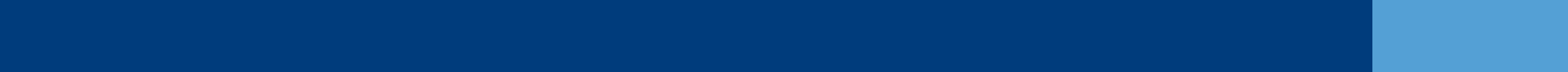 [Speaker Notes: The Employer’s System of analysis and hazard identification,

 Address the team’s findings and recommendations,
 Assures the team’s recommendations are resolved,
 Document resolution,
 Document needed actions and
 Complete actions as soon as possible.]
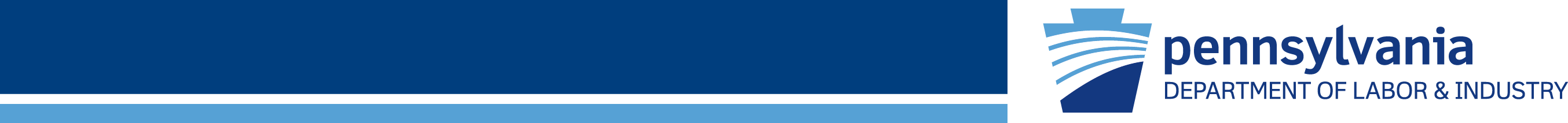 Employer’s System
Develop a written  schedule
 Communicate actions  to operating, maintenance  and other employees in the  process and who may  be affected by actions
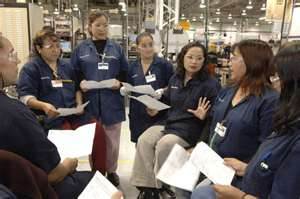 PPT-055-01
50
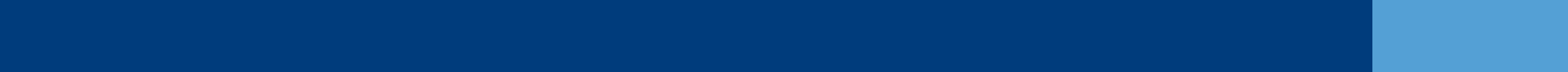 [Speaker Notes: The Employer’s System will require them to;

 Develop a written schedule and
 Communicate actions to operating, maintenance and other employees in the process and who may be affected by actions.]
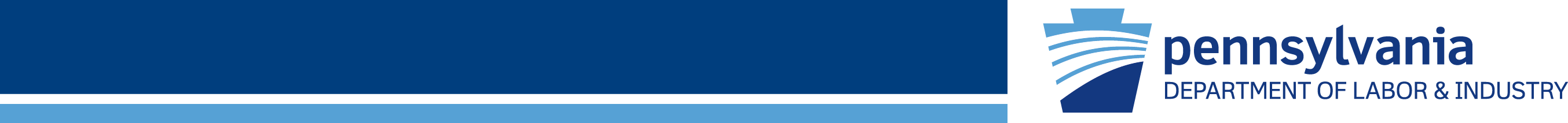 Process Hazard Analysis
Updated and revalidated by a team meeting at  least every 5 years
 Update and retain the PHA for each process for  the life of the process

Operating Procedures
 Written, for safely conducting activities  involved in each covered process
PPT-055-01
51
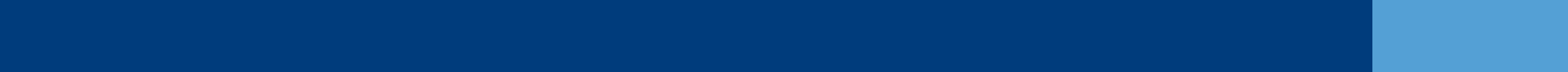 [Speaker Notes: The administrative considerations for the PHA provides,

 It is updated and revalidated by a team meeting at least every 5 years.
 Update and retain the PHA for each process for the life of the process.

Operating Procedures
 Written, for safely conducting activities involved in each covered process.]
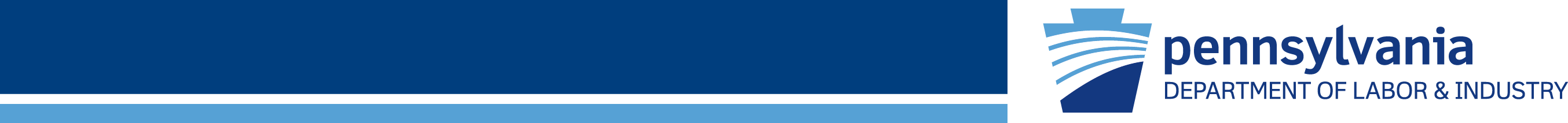 Steps for each Operating Procedure
Addresses at least:
 Initial set-up
 Normal operations
 Temporary operations
 Emergency shutdown
 Emergency operations
 Normal shutdowns
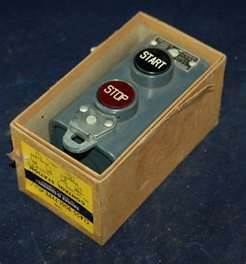 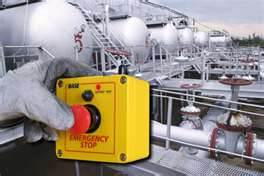 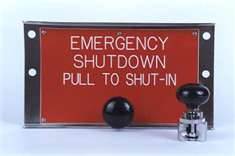 PPT-055-01
52
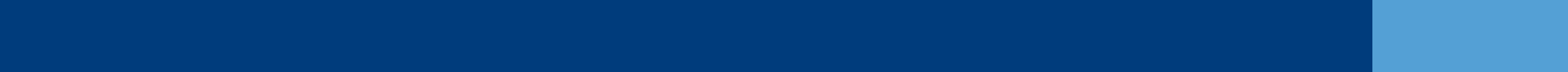 [Speaker Notes: The steps included for each Operating Procedure will address at least:

 Initial set-up,
 Normal operations,
 Temporary operations,
 Emergency shutdown,
 Emergency operations and
 Normal shutdowns.]
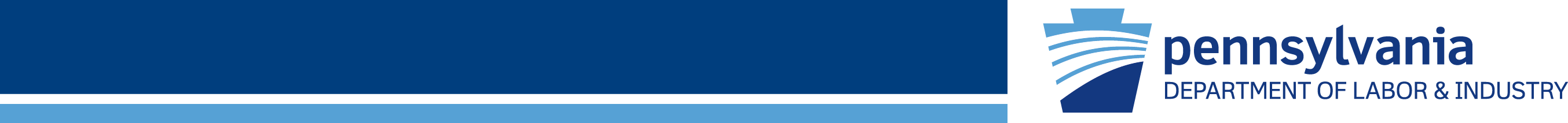 Steps for each Operating Procedure
Startup following  turnaround or  emergency shutdown
 Operating Limits
 Consequences of  deviation
 Steps required to  correct or avoid  deviation
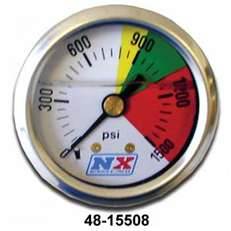 PPT-055-01
53
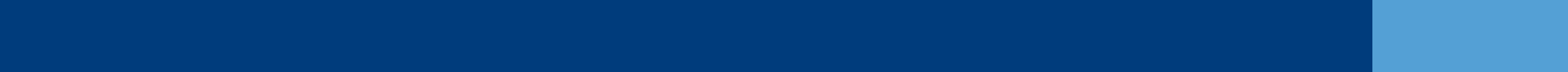 [Speaker Notes: Operating procedures will also provide for,

 Startup following turnaround or emergency shutdown,
 Operating Limits,
 Consequences of deviation and
 Steps required to correct or avoid deviation.]
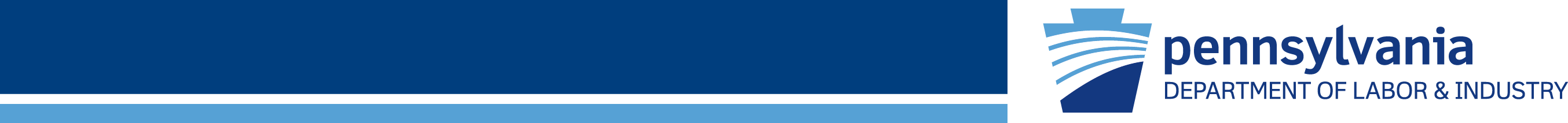 Safety & Health Concerns
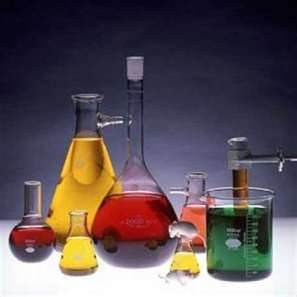 Process chemicals
 Properties
 Hazards
PPT-055-01
54
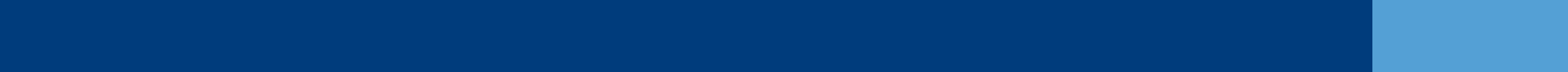 [Speaker Notes: Safety and health concerns must address the process chemicals regarding their properties and hazards.]
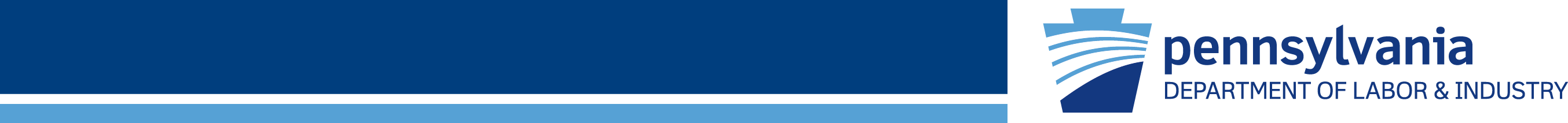 Precautions to Prevent Exposure
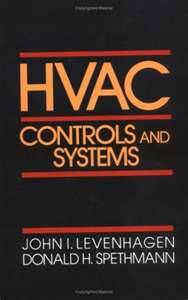 Engineering controls
 Administrative controls
 PPE
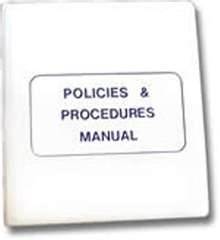 PPT-055-01
55
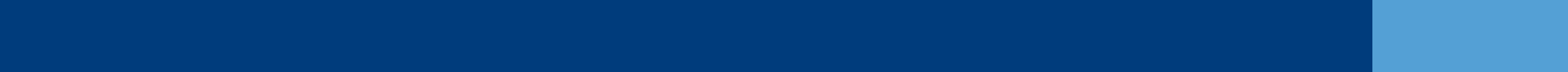 [Speaker Notes: Precautions to prevent exposure will include, in the following order:

 Engineering controls
 Administrative controls
 PPE (Personal Protective Equipment). The use of PPE to totally solve a problem is not acceptable. This is the last line of consideration.]
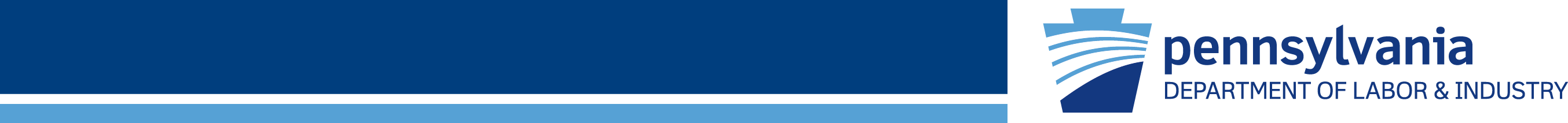 Precautions to Prevent Exposure
Control measures against:
 Physical contact
 Airborne exposure
 Quality control for raw materials
 Control of hazardous chemical inventory levels
 Special/unique hazards
 Safety Systems/functions
PPT-055-01
56
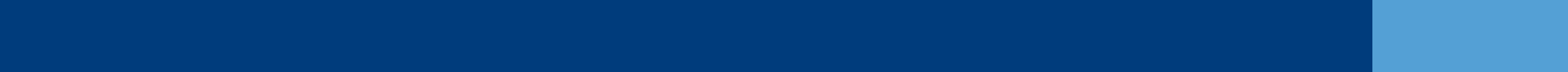 [Speaker Notes: Determinations must be made to prevent exposure of employees. This would include control measures against:

 Physical contact
 Airborne exposure
 Quality control for raw materials
 Control of hazardous chemical inventory levels
 Special/unique hazards
 Safety Systems/functions]
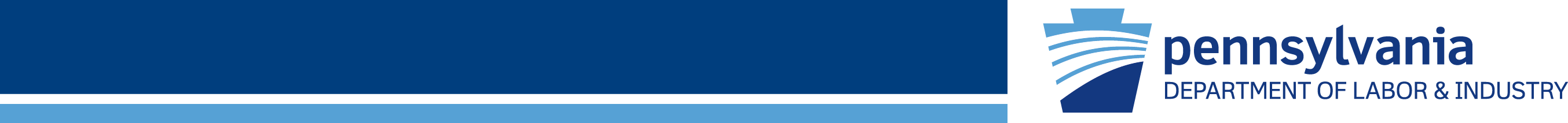 Operating Procedures
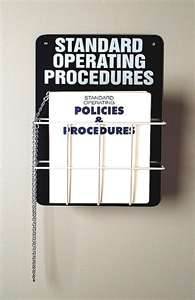 Readily accessible to  those working in or  maintaining a process
 Reviewed as  necessary
 Reflect current  operating practice
PPT-055-01
57
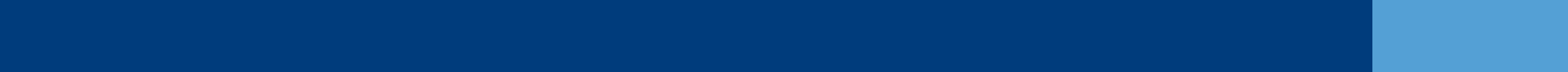 [Speaker Notes: Operating procedures should,

 Be readily accessible to those working in or maintaining a process
 Reviewed as necessary
 Reflect current operating practice]
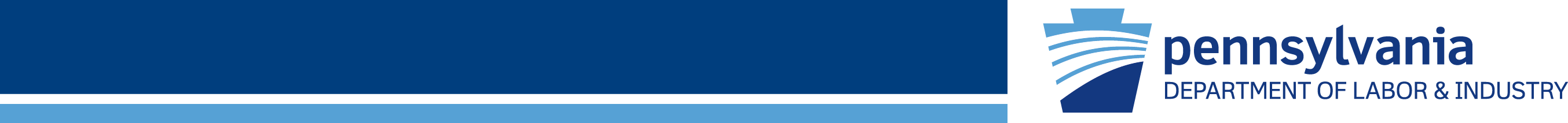 Safe Work Practices
Hazard control during operations

 Lock-out/tag-out
 Confined space entry
 Opening process  equipment/piping
 Facility entrance control  by maintenance,  contractor, laboratory,  support personnel
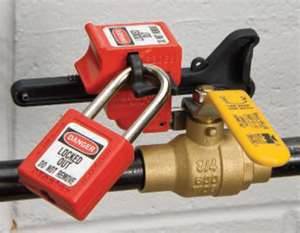 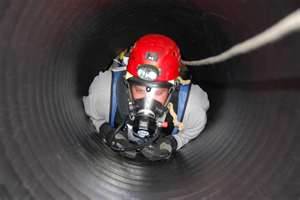 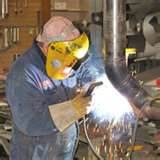 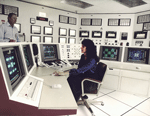 PPT-055-01
58
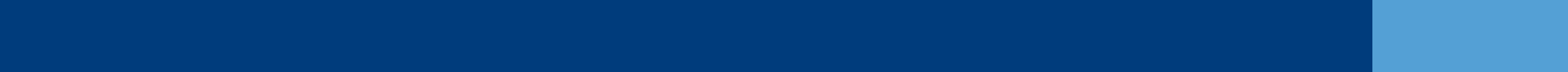 [Speaker Notes: Safe work practices equal hazard control during operations.

 Lock-out/tag-out
 Confined space entry
 Opening process equipment/piping
 Facility entrance control by maintenance, contractor, laboratory, and support personnel.]
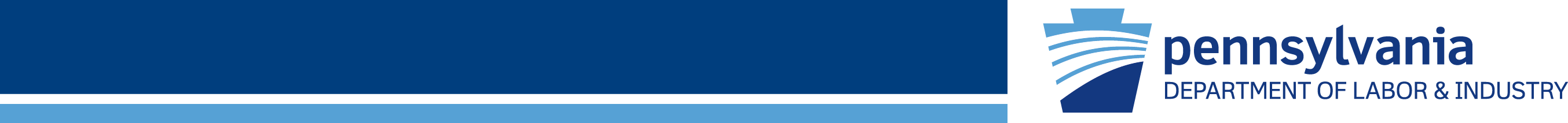 Training
Initial: those operating a process
 Overview
 Procedures
 Safety/health hazards
 Emergency operations/shutdown
 Safe work practices

 Train each employee involved in maintaining the on-going integrity of process equipment
PPT-055-01
59
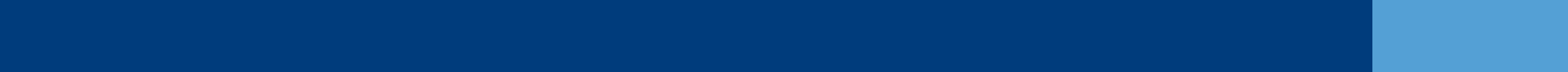 [Speaker Notes: Initial and refresher training should be a part of your program. Initial training is provided to those operating a process. Elements of the program should include but not be limited to:

 Overview
 Procedures
 Safety/health hazards
 Emergency operations/shutdown
 Safe work practices

 Train each employee involved in maintaining the on-going integrity of process equipment.]
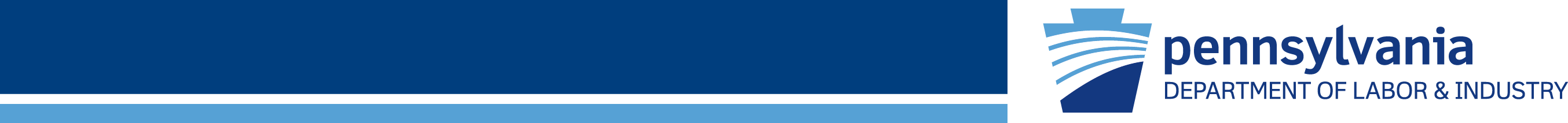 Training: Contractors
Applies to contractors   performing:			
 Maintenance, repair or  adjacent to a covered  process

 Does not apply to:  Contractors supplying  incidental services
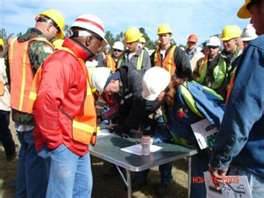 PPT-055-01
60
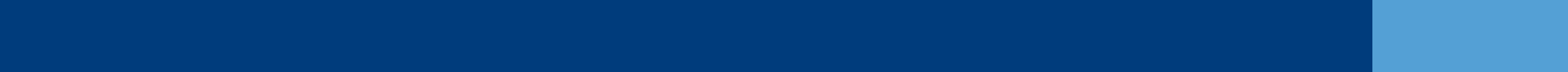 [Speaker Notes: Training for contractors must also be provided. This applies to those contractors performing maintenance, repair or working adjacent to a covered process.
Said training does not apply to contractors supplying incidental services, such as delivering water or dropping off supplies.]
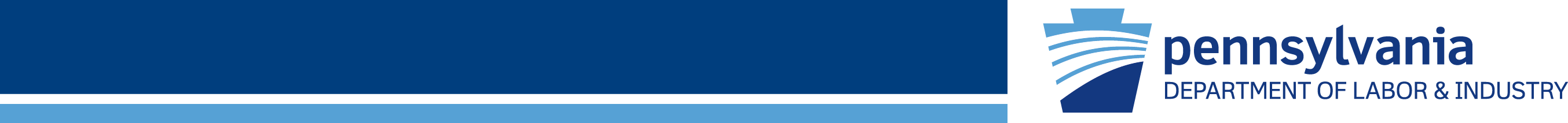 Employer’s Responsibilities
Obtain and evaluate contract employer’s safety  performance and programs

 Inform contract employers of known potential  fire, explosion, or toxic release hazards

 Explain to contract employers the applicable  provisions of emergency action plan
PPT-055-01
61
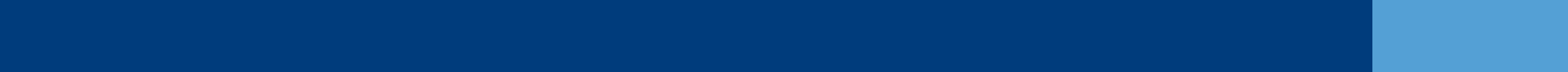 [Speaker Notes: The employer is responsible to,

 Obtain and evaluate contract employer’s safety performance and programs

 Inform contract employers of known potential fire, explosion, or toxic release hazards

 Explain to contract employers the applicable provisions of emergency action plan]
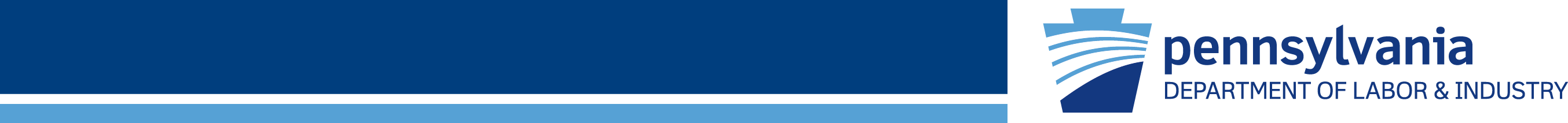 Employer’s Responsibilities
Develop, implement safe work practices to control  the entrance, presence and exit of contract  employers and contract employees in covered  process areas

 Periodically evaluate performance of contract  employers

 Maintain a contract employee injury and illness log  related to the contractor’s work in process areas
PPT-055-01
62
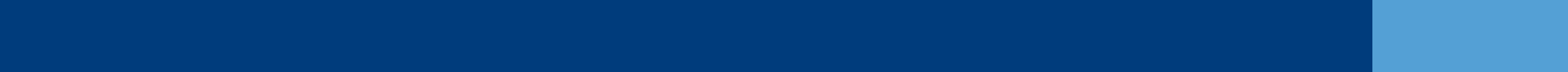 [Speaker Notes: Additionally, the employer must,

 Develop and implement safe work practices to control the entrance, presence and exit of contract employers and contract employees in covered  process areas,

 Periodically evaluate performance of contract employers,

 Maintain a contract employee injury and illness log related to the contractor’s work in process areas.]
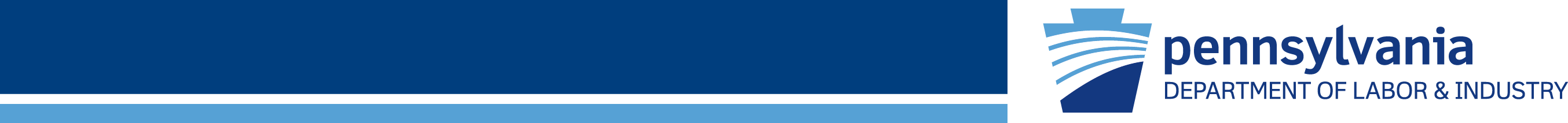 Contractor’s Responsibilities
Assure each employee is  trained in work practices  necessary
 Document each employee  has received/understood  required training
 Keep training record on  each employee
 Assure each employee  follows facility safety rules
 Advise employer of unique  hazards presented by/found             by contract employer
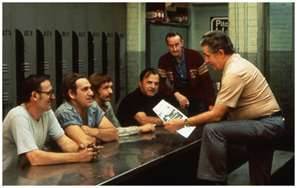 PPT-055-01
63
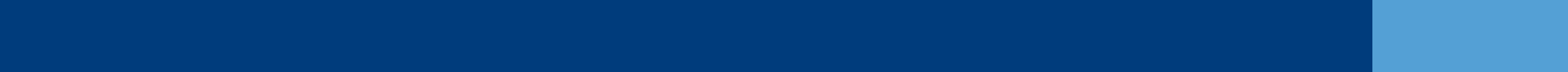 [Speaker Notes: The Contractor is responsible to:

 Assure each employee is trained in work practices necessary,
 Document each employee has received/understood required training,
 Keep training record on each employee,
 Assure each employee follows facility safety rules and
 Advise employer of unique hazards presented by or found by contract employer.]
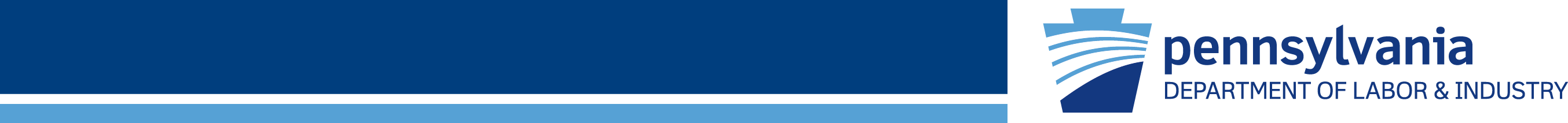 Pre-Startup Safety Review
Perform for new or modified facilities when modification is significant enough to require a  change in process safety information
 Shall confirm that prior to introduction of highly  hazardous chemicals to a process
 Construction and equipment is in accord with  design specifications
 Safety, operating, maintenance and       emergency procedures are in place
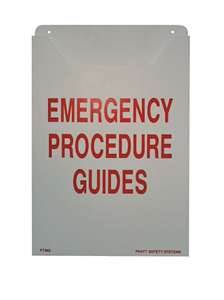 PPT-055-01
64
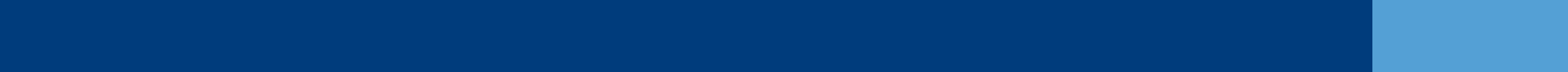 [Speaker Notes: Before starting up any process, a pre-startup safety review shall be made.

 Perform for new or modified facilities when modification is significant enough to require a  change in process safety information
 Startup reviews confirm that prior to introduction of highly hazardous chemicals to a process

    That construction and equipment is in accord with design specifications and
    That safety, operating, maintenance and emergency procedures are in place]
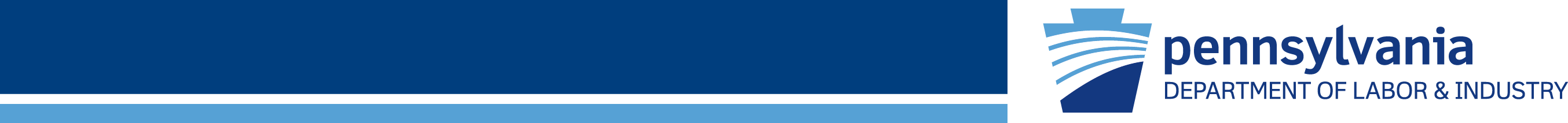 New Facilities
PHA performed and recommendations resolved or  implemented before startup
 Modified facilities meet requirements contained in  management of change section (1910.119(l))
 Training of each employee involved in operating a  process is completed
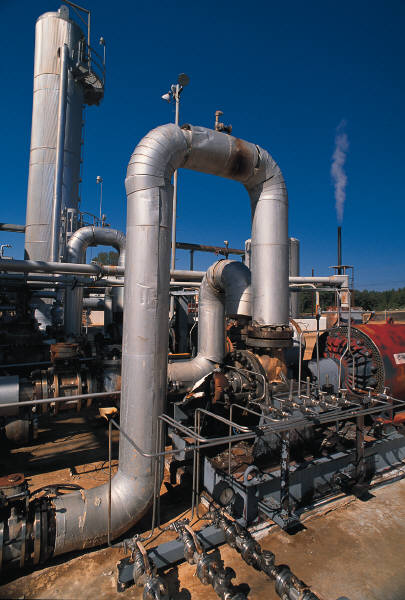 PPT-055-01
65
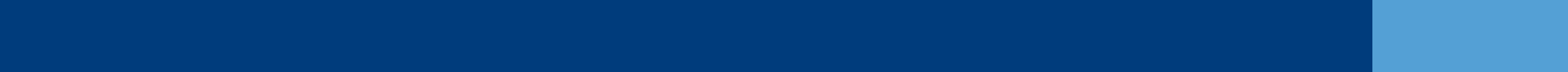 [Speaker Notes: For new facilities the PHA is performed and recommendations are resolved or implemented before startup.
Modified facilities must meet the requirements contained in manage of change section 1910.119(l).
Training of each employee involved in operating a process is completed prior to their working on the process.]
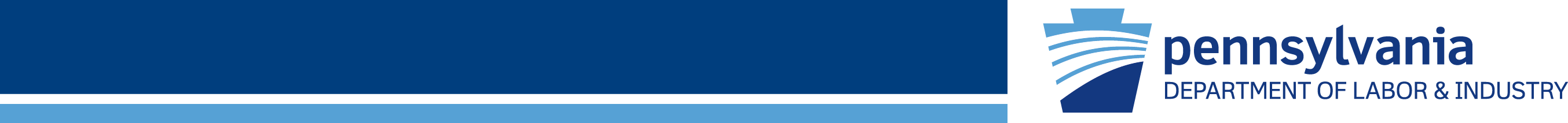 Mechanical Integrity
Applies to following process equipment:
 Pressure vessels and storage tanks
 Piping systems
 Piping components such as valves
 Relief and vent systems and devices
 Emergency shutdown systems
 Controls
 Monitoring devices
 Sensors
 Alarms
 Interlocks
 Pumps
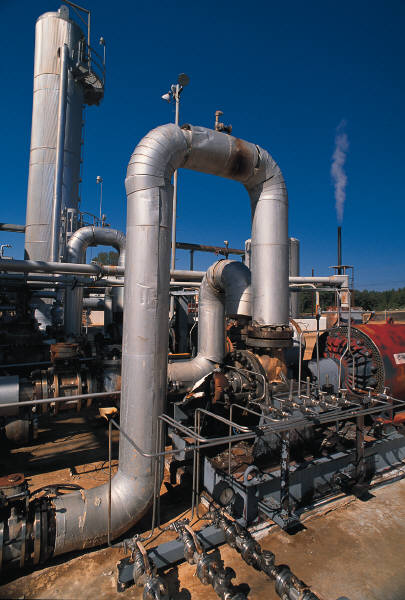 PPT-055-01
66
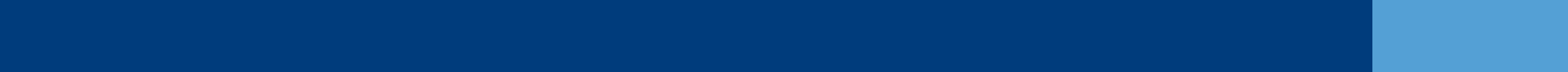 [Speaker Notes: Mechanical integrity must be guaranteed for

 Pressure vessels and storage tanks
 Piping systems
 Piping components such as valves
 Relief and vent systems and devices
 Emergency shutdown systems
 Controls
 Monitoring devices
 Sensors
 Alarms
 Interlocks
 Pumps]
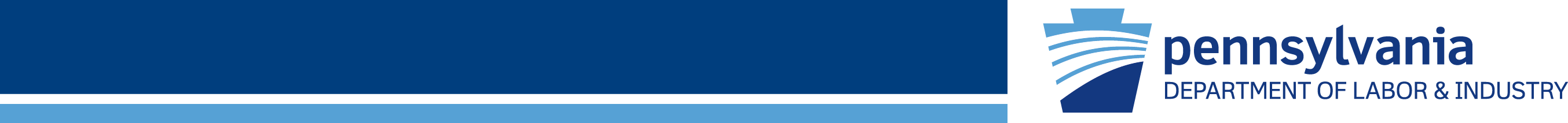 Written Procedures
Written to maintain the  on-going integrity of  process equipment



 Specific to the needs and  to promote safety
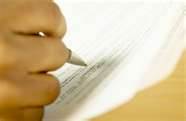 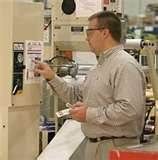 PPT-055-01
67
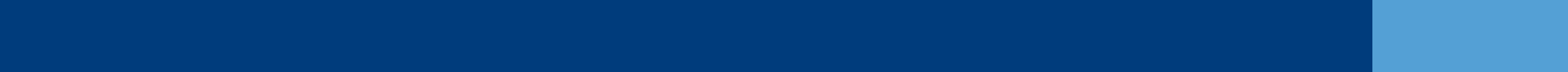 [Speaker Notes: The goal of written procedures is to maintain the on-going integrity of process equipment.
Such procedures are specific to process needs and to promote safety.]
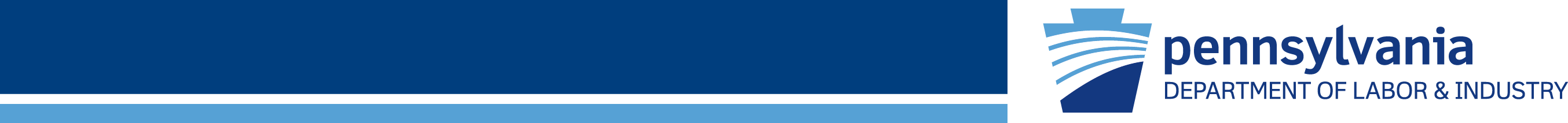 Inspection and Testing
On process equipment:
 Procedures shall follow recognized and  accepted good engineering practices
 Frequency consistent with applicable  manufacturers’ recommendations
 More frequently if determined necessary
 Document deficiencies and corrective actions  before further use
PPT-055-01
68
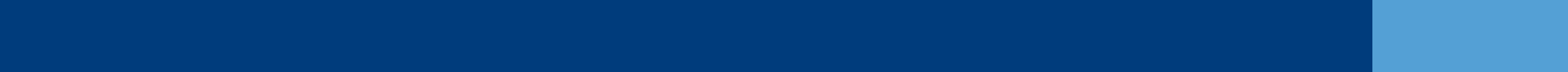 [Speaker Notes: Consider the following inspection and testing of process equipment.

 Procedures shall follow recognized and accepted good engineering practices.
 Frequency is consistent with applicable manufacturers’ recommendations.
 Inspected and tested more frequently if determined necessary.
 Document deficiencies and corrective actions before further use.]
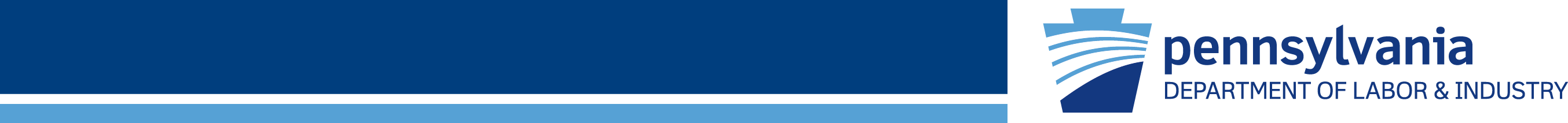 Quality Assurance
New plants: to determine equipment is suitable for process application

 Checks & inspections:
 Equipment is suitable for process     application
 Consistent with design specifications
 Manufacturer’s instruction
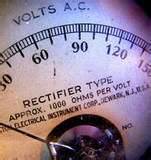 PPT-055-01
69
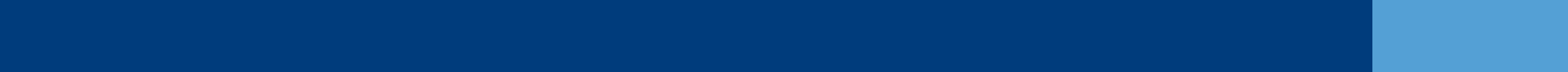 [Speaker Notes: Quality Assurance is a part of each facility’s program. For new plants, it is to determine the suitability of equipment for the designated process application.
Checks and inspections determine;
 Equipment is suitable for process application.
 Consistent with design specifications.
 Manufacturer’s instruction is followed.]
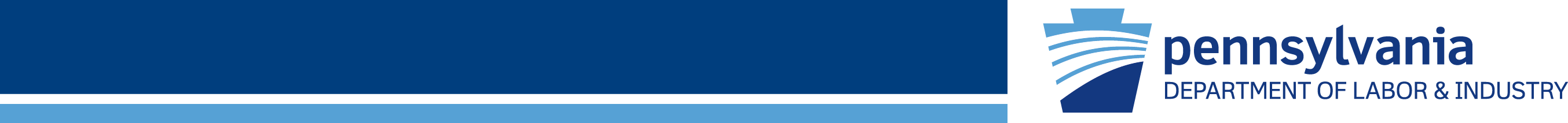 Hot Work Permit
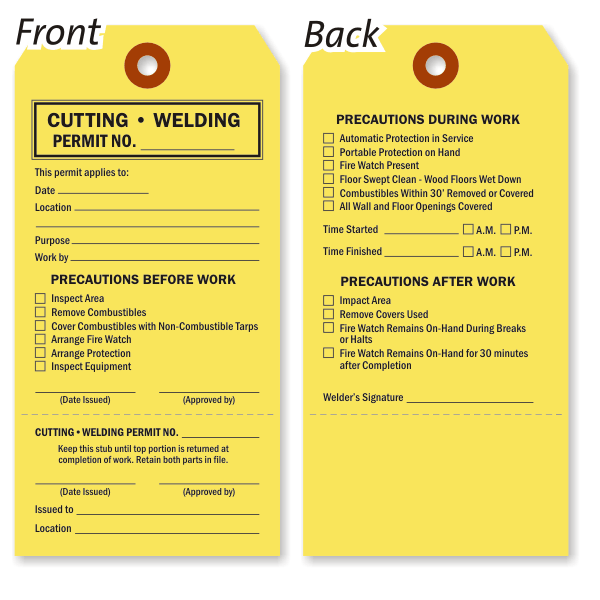 For hot work conducted  on or near a covered   process
 Document fire prevention  & protection requirements  implemented (per 29 CFR  1910.252(a))
 Permit kept on file until  work operations are  completed
PPT-055-01
70
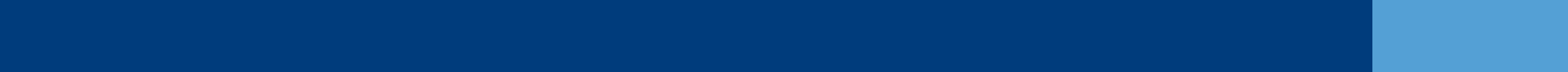 [Speaker Notes: To further protect the process, consideration is given to peripheral hazards which may impact on the system. Institute a Hot Work Permit program for hot work conducted on or near a covered process. 

 Document fire prevention and protection requirements implemented (per 29 CFR 1910.252(a)).
 Keep the permit on file until work operations are completed.]
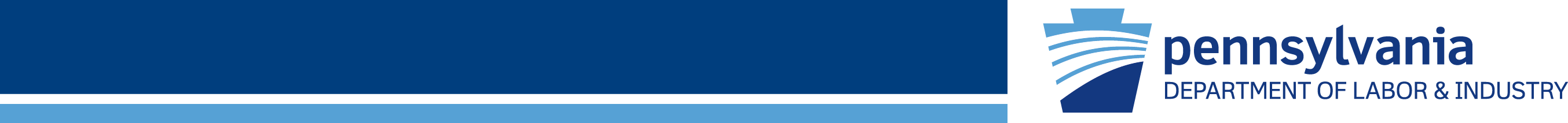 Management of Change
Written procedures to  manage changes (except  for “replacements in  kind”)
 Prior to any change,  address:
 Technical basis for
   proposed change
 Impact on safety and
   health
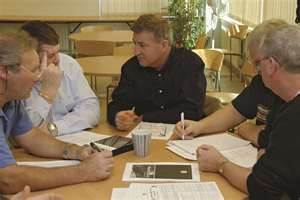 PPT-055-01
71
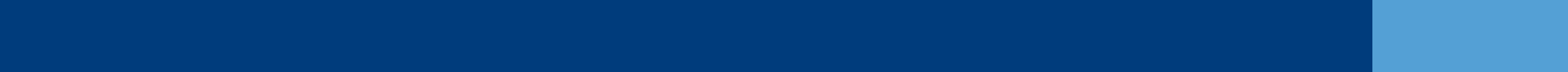 [Speaker Notes: When change occurs within an organization, provisions must exist to sustain safety.

 Written procedures must manage changes (except for “replacements in kind”)
 Prior to any change, address:

    Technical basis for the proposed change and
    Impact on safety and health such change may have.]
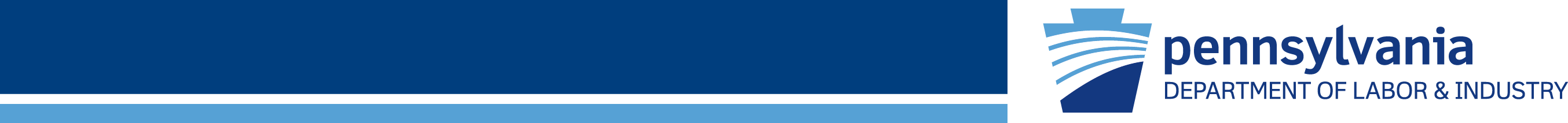 Management of Change
Discuss:
 Modifications to operating procedures
 Time period for the change
 Authorization for the change
 Employees and contract employees affected by  change are informed and trained in the change    prior to process start-up
 If change results in change in process safety  information, update accordingly
PPT-055-01
72
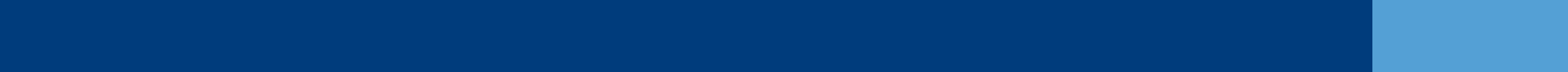 [Speaker Notes: The PHA committee, in managing change, should discuss:

 Modifications to operating procedures,
 Time period for the change,
 Authorization for the change,
 Employees and contract employees affected by change are informed and trained in the change prior to process start-up and
 If change results in change in process safety information, update accordingly.]
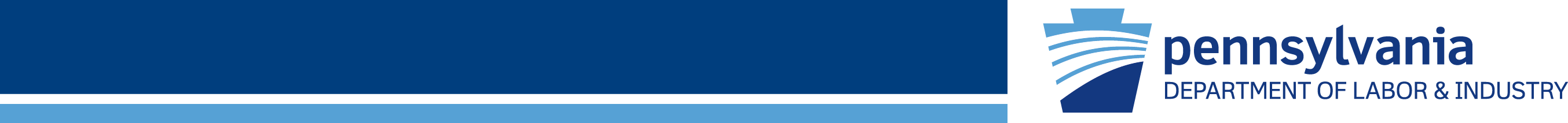 Incident Investigation
Investigate each incident  resulting in, or which  could have resulted in a  catastrophic release of  highly hazardous chemical  in the workplace

 Initiate as soon as possible  but not later than 48 hours  following the incident
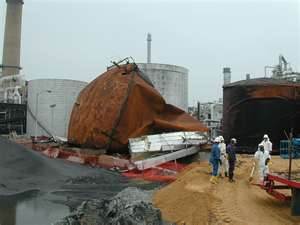 PPT-055-01
73
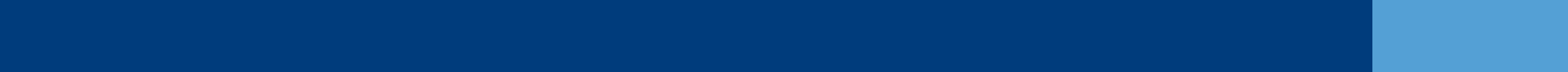 [Speaker Notes: Investigate each incident resulting in, or which could have resulted in, a catastrophic release of highly hazardous chemical in the workplace.

 Initiate the investigation as soon as possible but not later than 48 hours following the incident.]
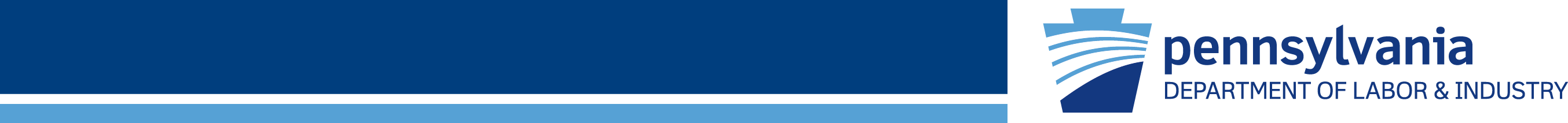 Investigation Team
At least one person  knowledgeable in the  process
 A contract employee if  incident involved work of  the contractor
 Other persons with  appropriate knowledge  and experience to  thoroughly investigate  and analyze the incident
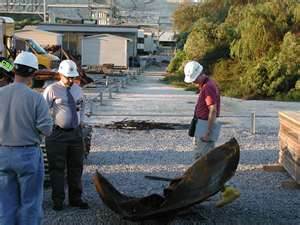 PPT-055-01
74
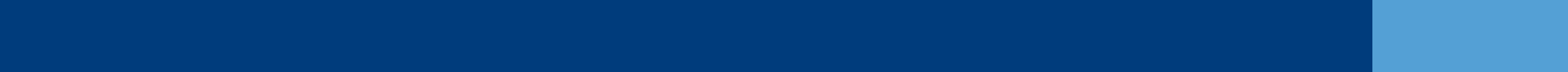 [Speaker Notes: Those comprising the investigation team should include:

 At least one person knowledgeable in the process
 A contract employee if incident involved work of the contractor
 Other persons with appropriate knowledge and experience to thoroughly investigate and analyze the incident]
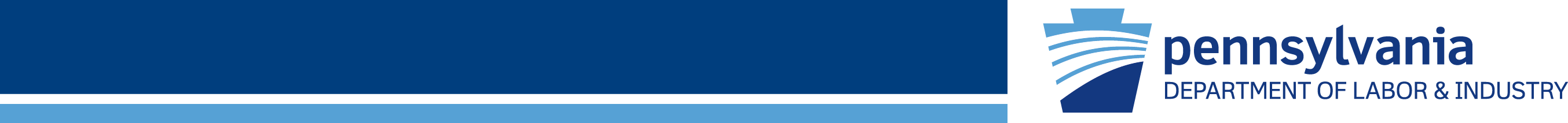 Incident Report
At investigation’s conclusion:

 Date of incident
 Date investigation began
 Incident description
 Contributing factors
 Recommendations     resulting
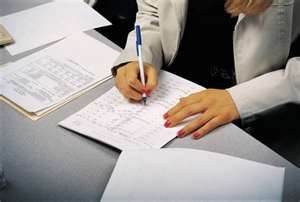 PPT-055-01
75
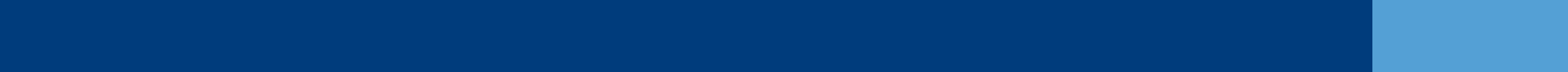 [Speaker Notes: At investigation’s conclusion, include in the report:

 Date of incident
 Date investigation began
 Incident description
 Contributing factors
 Recommendations resulting]
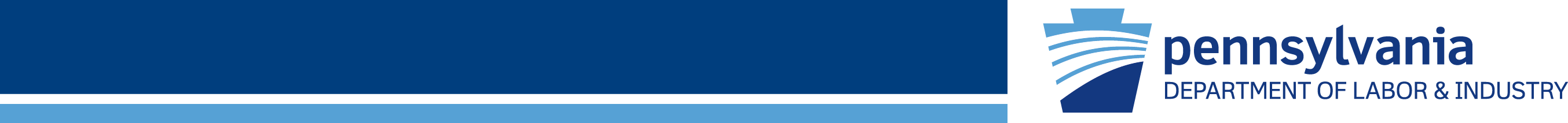 Incident Resolution
Establish a system to  address and resolve  the incident
 Affected personnel  review the report
 Retain reports for 5  years
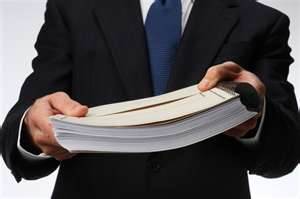 PPT-055-01
76
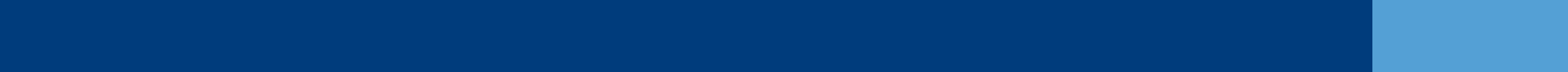 [Speaker Notes: Incident resolution establishes a system to address and resolve the incident.
Those personnel affected should review the report.
Retain all such reports for 5 years according to the standard.]
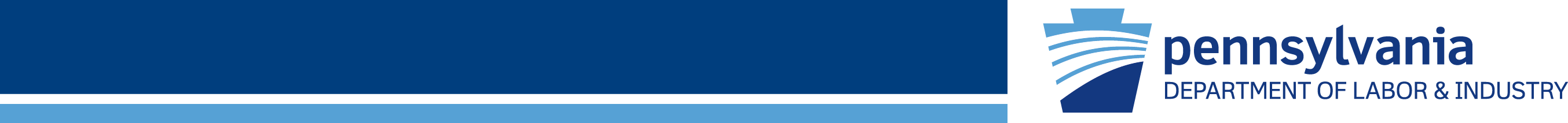 Emergency Planning & Response
Establish an  emergency action  plan for entire plant  (per 29 CFR 1910.38)

 Plan will also have  procedures for  handling small  releases (per 29 CFR  1910.120(a)(p)(q))
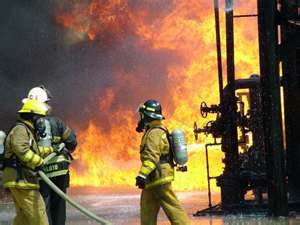 PPT-055-01
77
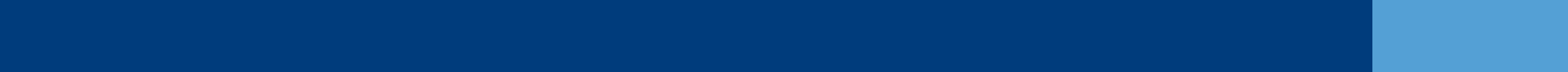 [Speaker Notes: Establish an emergency action plan for the entire plant in accordance with 29 CFR 1910.38.

 The plan will also have procedures for handling small releases per 29 CFR 1910.120(a)(p)(q).]
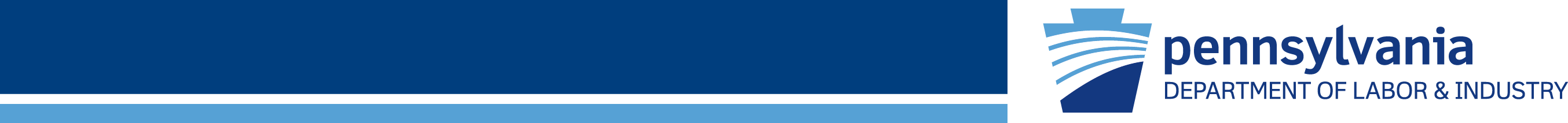 Compliance Audits
Employers certify they have evaluated compliance with  provisions of this section at least every 3 years to  verify the procedures and practices are adequate and  being followed
 Audit shall be conducted by at least 1 person  knowledgeable in the process
 Audit findings shall be developed
 Determine and document response                                     to each of the findings
 Document deficiencies have been                                   corrected
 Retain the 2 most recent compliance audit reports
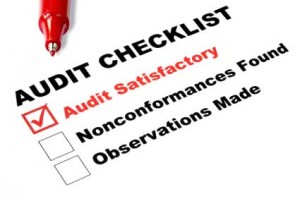 PPT-055-01
78
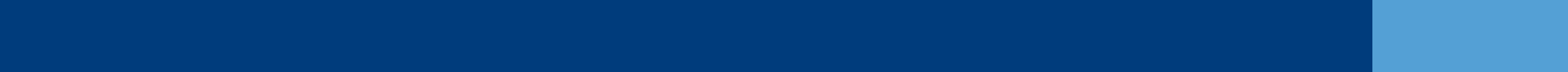 [Speaker Notes: Compliance audits ensure the program is on-track.

 Employers certify they have evaluated compliance with provisions of this section at least every 3 years to  verify the procedures and practices are adequate and being followed.
 Audit shall be conducted by at least 1 person knowledgeable in the process.
 Audit findings shall be developed.
 Determine and document response to each of the findings.
 Document deficiencies have been corrected.
 Retain the 2 most recent compliance audit reports.]
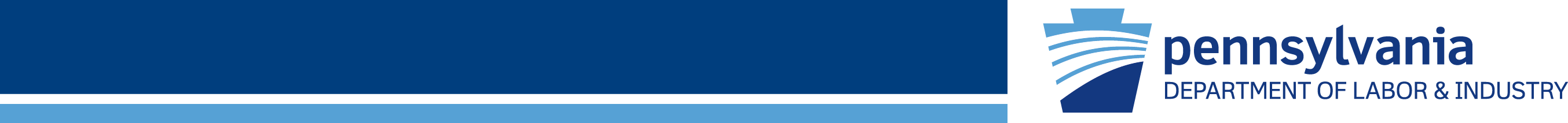 Trade Secrets
Employers shall make all information needed to  comply available to those:
 Compiling the process safety information
 Assisting in development of the PHA
 Responsible for developing the operating procedures
 Involved in: 
 Incident Investigations
 Emergency Planning and Response
 Compliance Audits
 Nothing in this paragraph shall preclude the  employer from requiring the persons receiving the  information to enter into confidentiality agreements
PPT-055-01
79
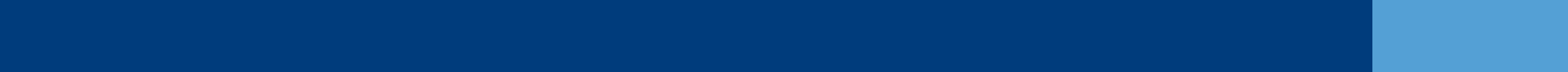 [Speaker Notes: Concerning Trade Secrets, employers shall make all information available which is needed to comply. For Example:

 Compiling the process safety information
 Assisting in development of the PHA
 Responsible for developing the operating procedures
 Involved in: 
 Incident Investigations
 Emergency Planning and Response
 Compliance Audits

 Nothing in this paragraph shall preclude the employer from requiring the persons receiving the information to enter into confidentiality agreements]
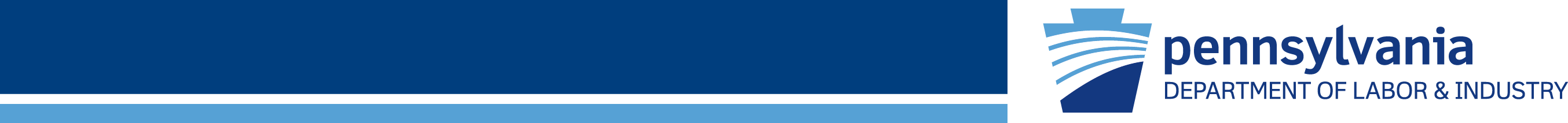 1910.119, Appendix A (Mandatory)
Contains a listing of toxic and reactive highly  hazardous chemicals which present a potential for a  catastrophic event at or above the threshold quantity

 Chemical Name              CAS*		TQ**

* Chemical Abstract Service Number
** Threshold Quantity in Pounds  (Amount necessary to be      covered by this standard)
PPT-055-01
80
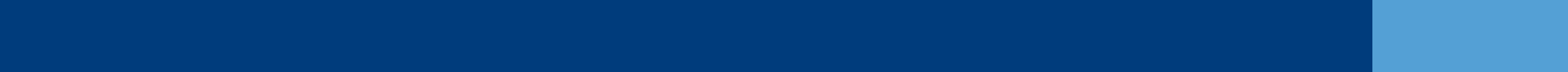 [Speaker Notes: Appendix A is mandatory for those required to institute the Process Safety Management program. This Appendix contains a listing of toxic and reactive highly hazardous chemicals which present a potential for a catastrophic event at or above the Threshold Quantity (TQ).]
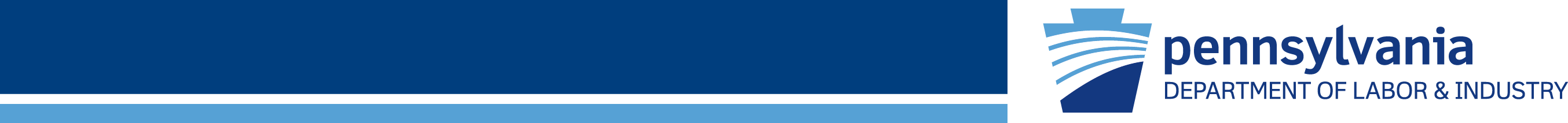 1910.119, Appendix B (Examples)
Recommended you view Appendix B for legible examples of:

 Block Flow Diagram and Process Flow Diagram
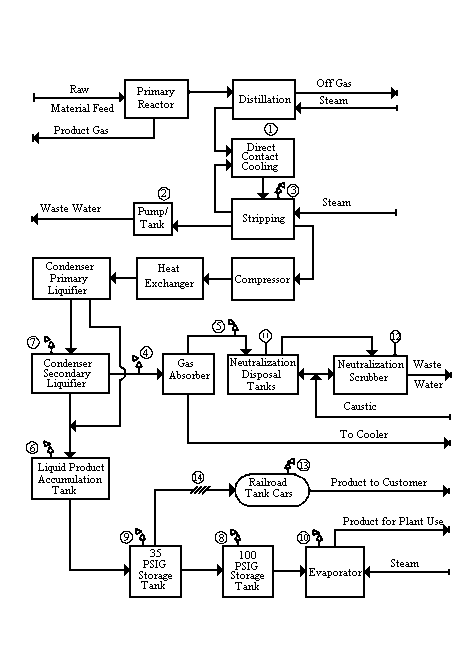 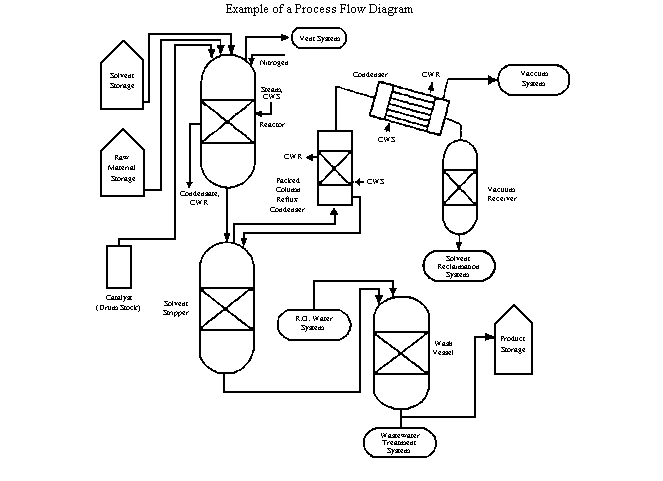 PPT-055-01
81
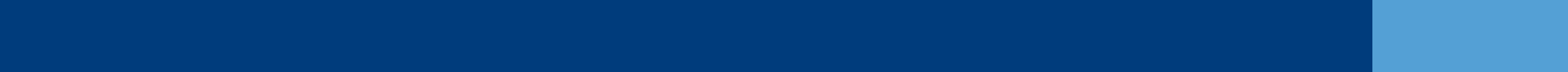 [Speaker Notes: It is recommended you review Appendix B which provides examples of;

A Block Flow Diagram and
Process Flow Diagram]
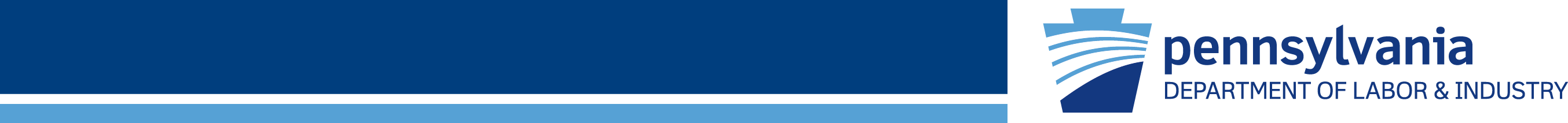 1910.119, Appendix C (Nonmandatory)
Provides guidance on following items involved in  the Process Safety Management program:
 Introduction to Process Safety Management
 Employee Involvement
 Process Safety Information
 Process Hazard Analysis
 Operating Procedures and Practices
 Employee Training
PPT-055-01
82
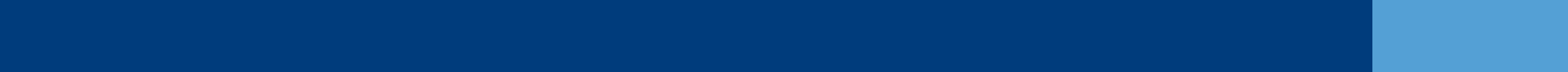 [Speaker Notes: Although Appendix C is also non-mandatory, it provides guidance on the following items involved in the Process Safety Management program:

 Introduction to Process Safety Management
 Employee Involvement
 Process Safety Information
 Process Hazard Analysis
 Operating Procedures and Practices
 Employee Training]
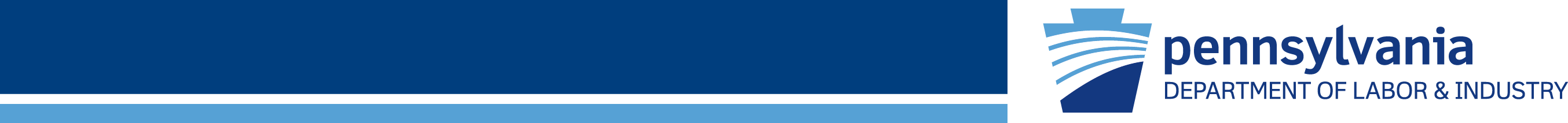 1910.119, Appendix C (Non-mandatory)
Contractors
 Pre-Startup Safety
 Mechanical Integrity
 Non-routine Work Authorizations
 Managing Change
 Investigation of Incidents
 Emergency Preparedness
 Compliance Audits
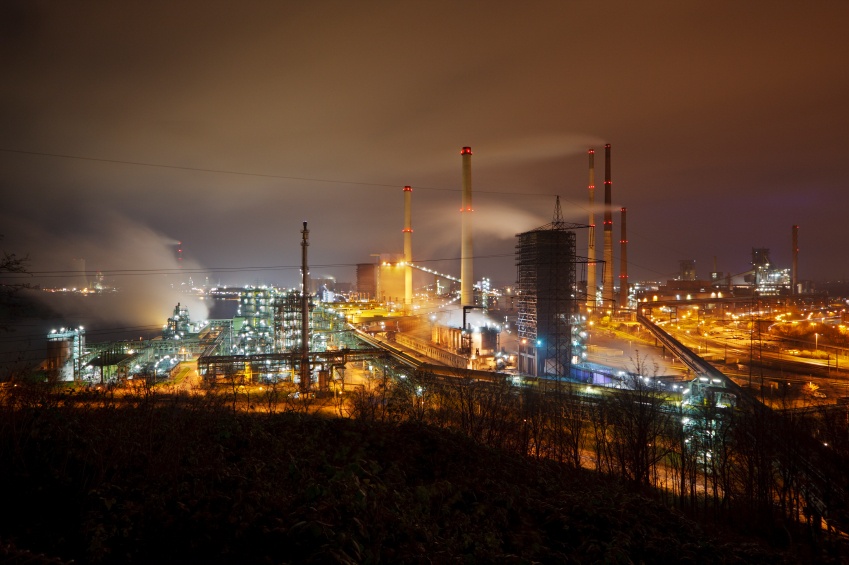 PPT-055-01
83
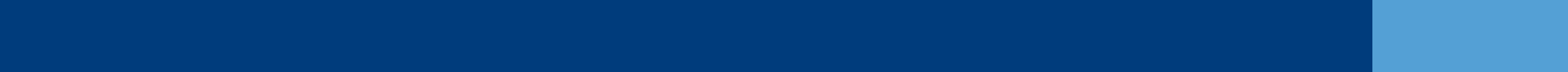 [Speaker Notes: Appendix C also includes information and guidance for:

 Contractors
 Pre-Startup Safety
 Mechanical Integrity
 Non-routine Work Authorizations
 Managing Change
 Investigation of Incidents
 Emergency Preparedness
 Compliance Audits]
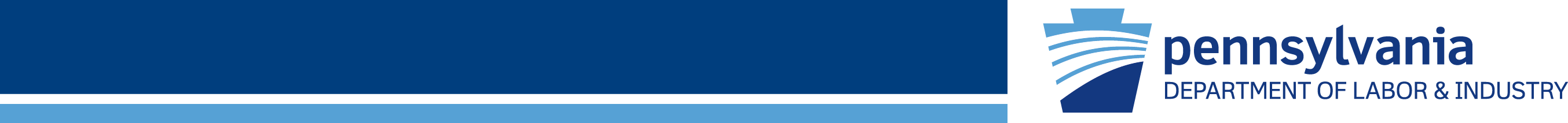 Bibliography
29 CFR 1910.38, Emergency Action Plans
 29 CFR 1910.119 and Appendices, Process Safety  Management of Highly Hazardous Chemicals
 29 CFR 1910.252, Subpart Q, Welding, Cutting   and Brazing
 www.fmea-fmeca.com/fmea-rpn.html
 “Process Safety Management: An OSHA  Compliance Manual,” J.J. Keller & Associates, Inc.,  Neenah, WI
PPT-055-01
84
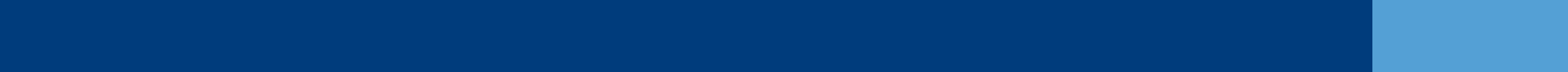 [Speaker Notes: The Bibliography above has sources from which additional information may be obtained.]
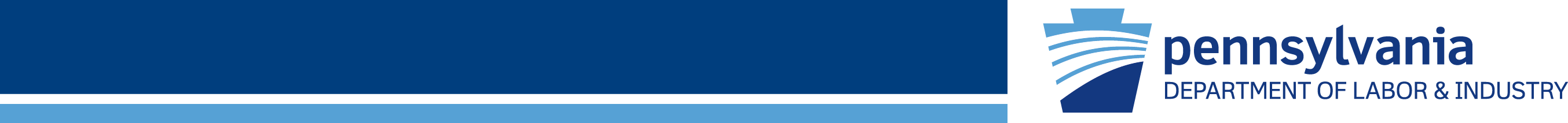 Contact Information
Health & Safety Training Specialists
1171 South Cameron Street, Room 324
Harrisburg, PA 17104-2501
(717) 772-1635
RA-LI-BWC-PATHS@pa.gov
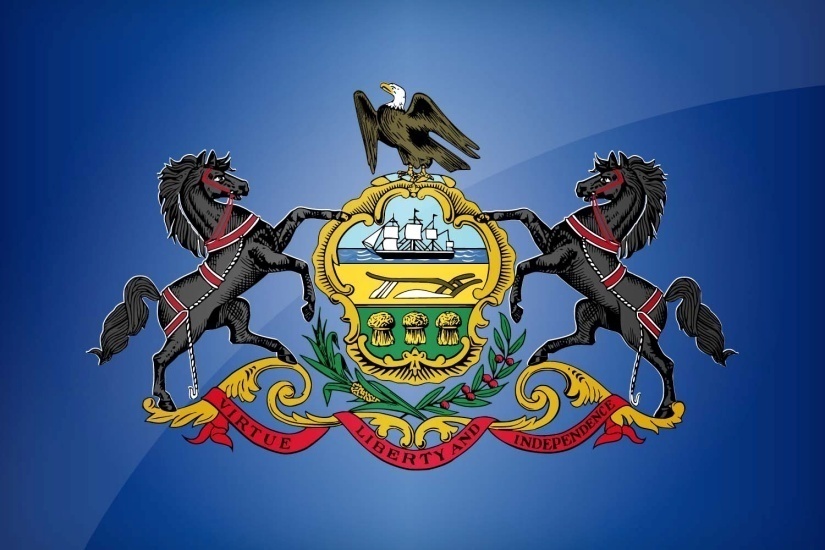 Like us on Facebook!  - https://www.facebook.com/BWCPATHS
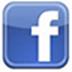 PPT-055-01
85
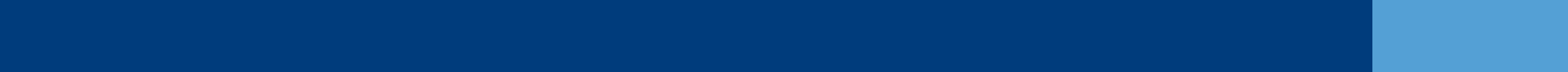 [Speaker Notes: We invite you to contact us to obtain information on additional free power point programs and other available free training.]
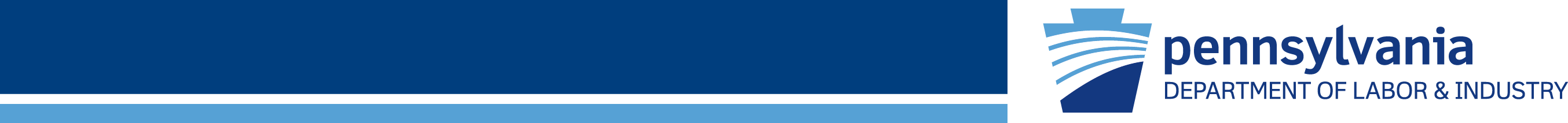 Questions
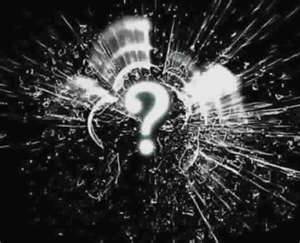 PPT-055-01
86
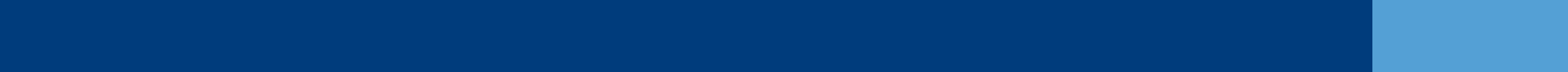